Explain It to Me Like I Am Five Years Old
Science Outreach as a Model for Conference Presentations
Brian Katona
FORCE2018, October 12, 2018
Video_link
File_link
Goals of conference presentation vs Goals of science outreach
Goals of conference presentation:
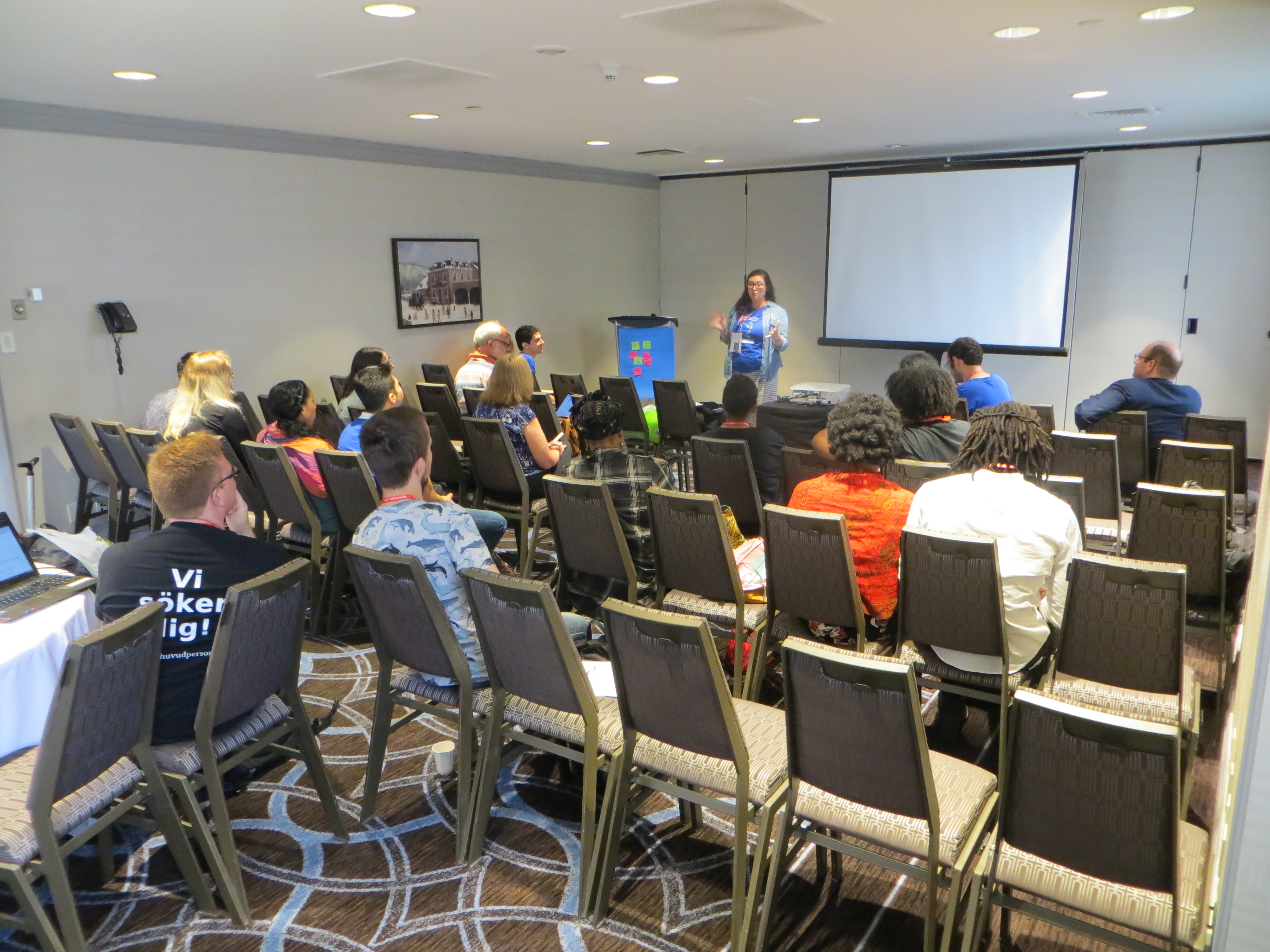 Goals of conference presentation vs Goals of science outreach
Goals of conference presentation:
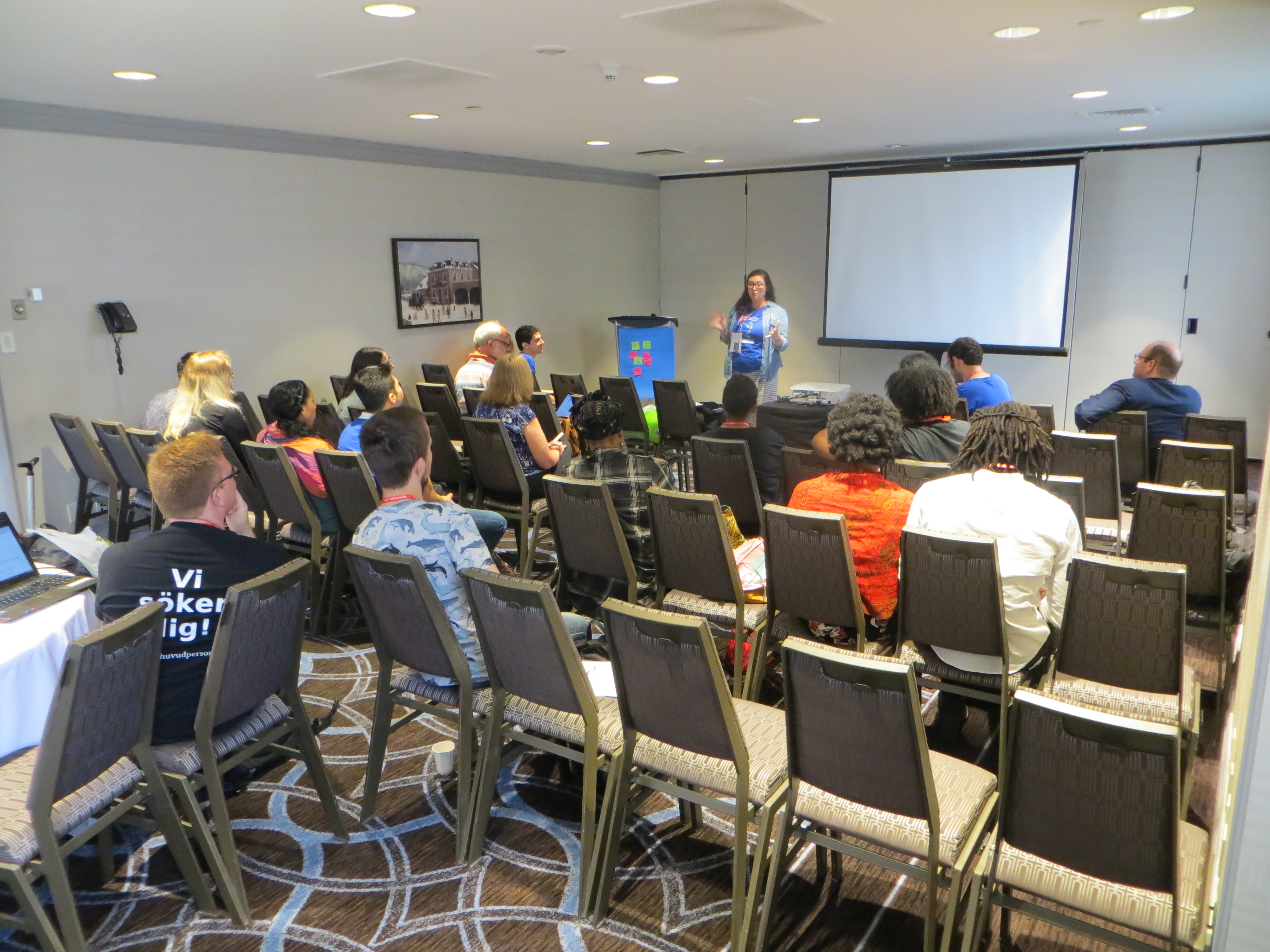 Engage your audience
Clearly communicate ideas
Transfer knowledge
Inspire audience to take further action
Goals of conference presentation vs Goals of science outreach
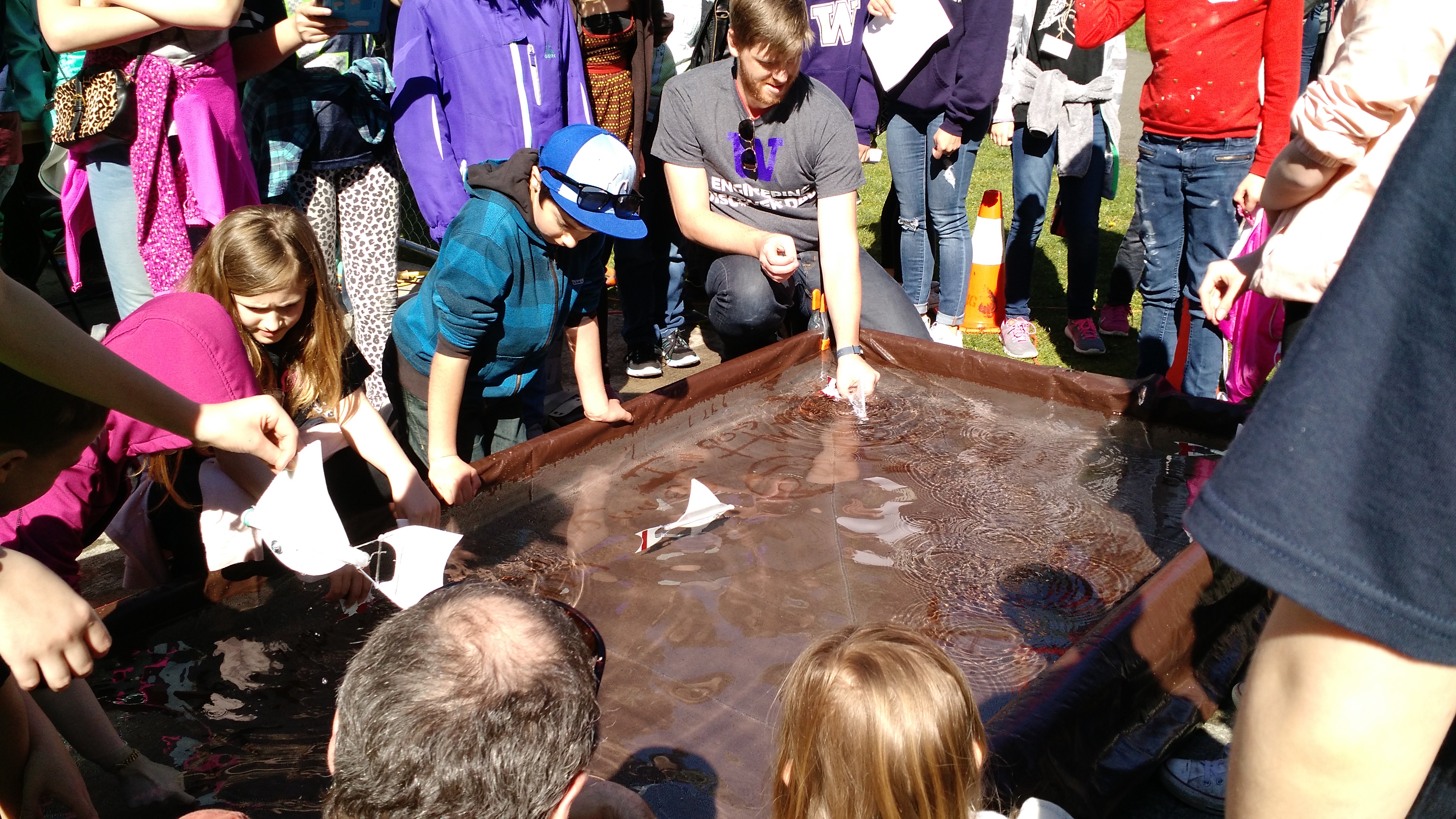 Goals of science outreach:
Goals of conference presentation vs Goals of science outreach
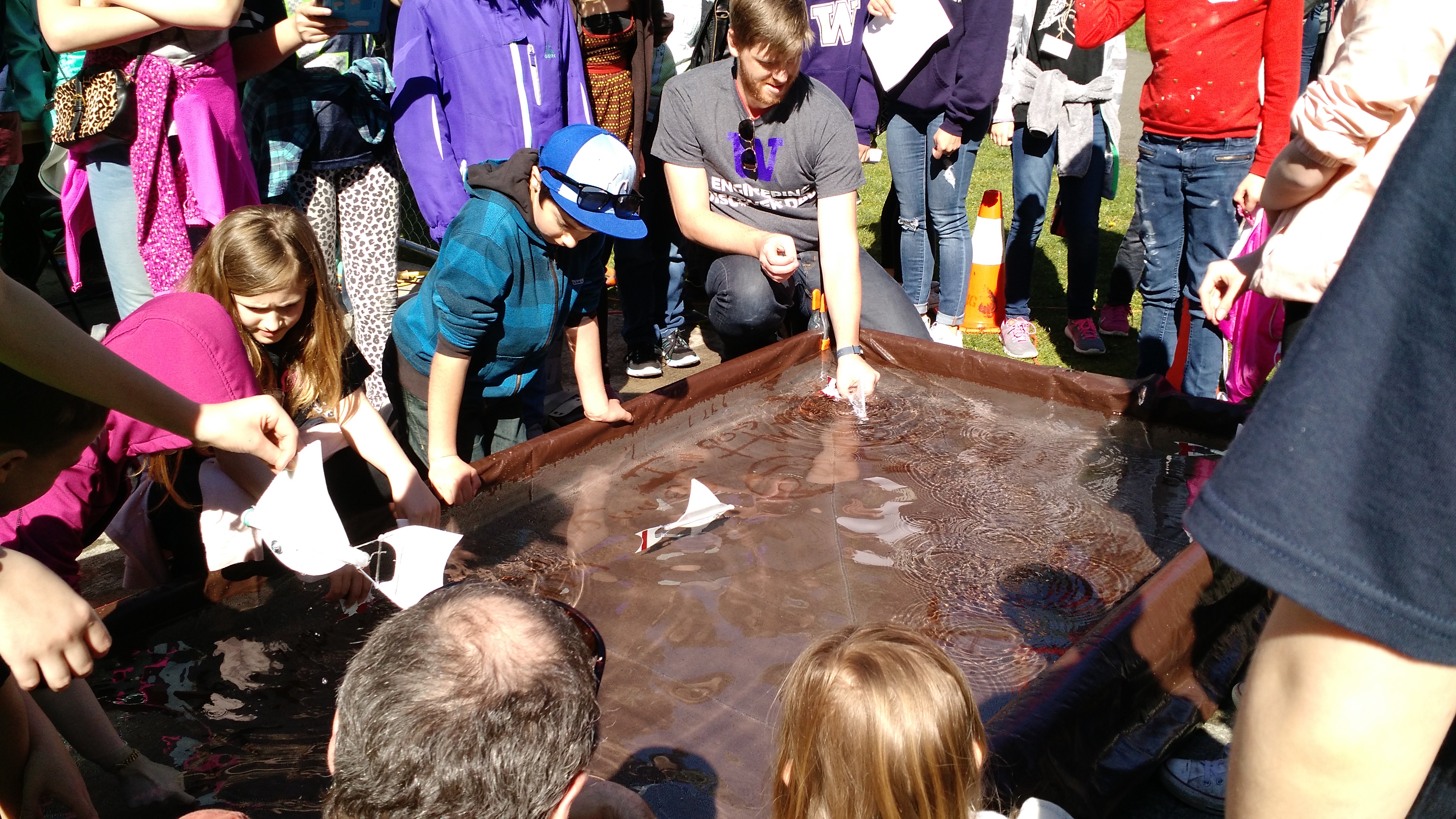 Goals of science outreach:
Engage your audience
Clearly communicate ideas
Transfer knowledge
Inspire audience to take further action
Goals of conference presentation vs Goals of science outreach
Goals of conference presentation:
Goals of science outreach:
Engage your audience
Clearly communicate ideas
Transfer knowledge
Inspire audience to take further action
Engage your audience
Clearly communicate ideas
Transfer knowledge
Inspire audience to take further action
Pillars of Science Outreach
Personally Engaging
Accurate/Factual
Promote Discovery
Hands On
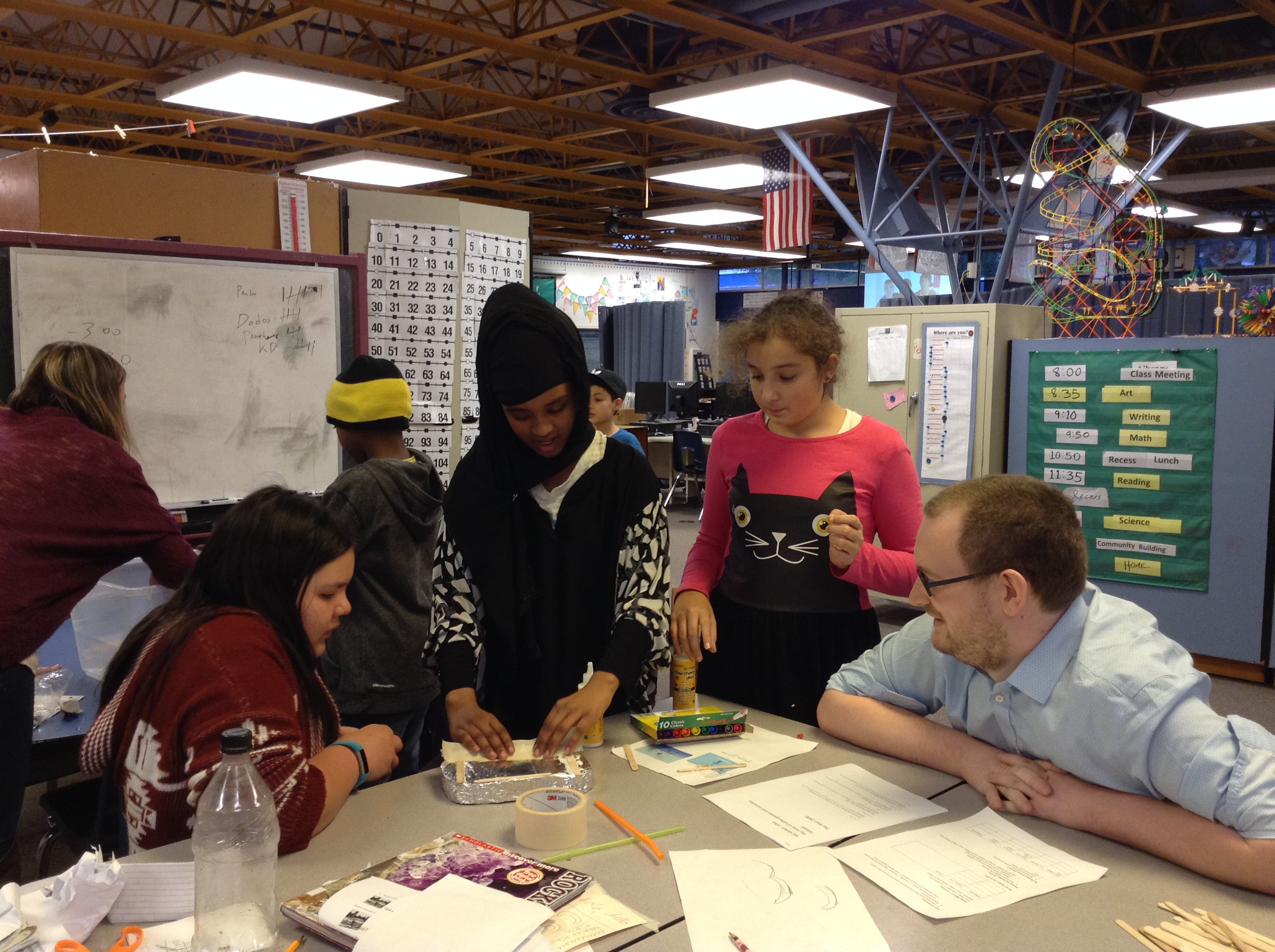 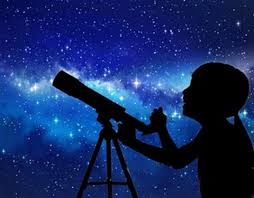 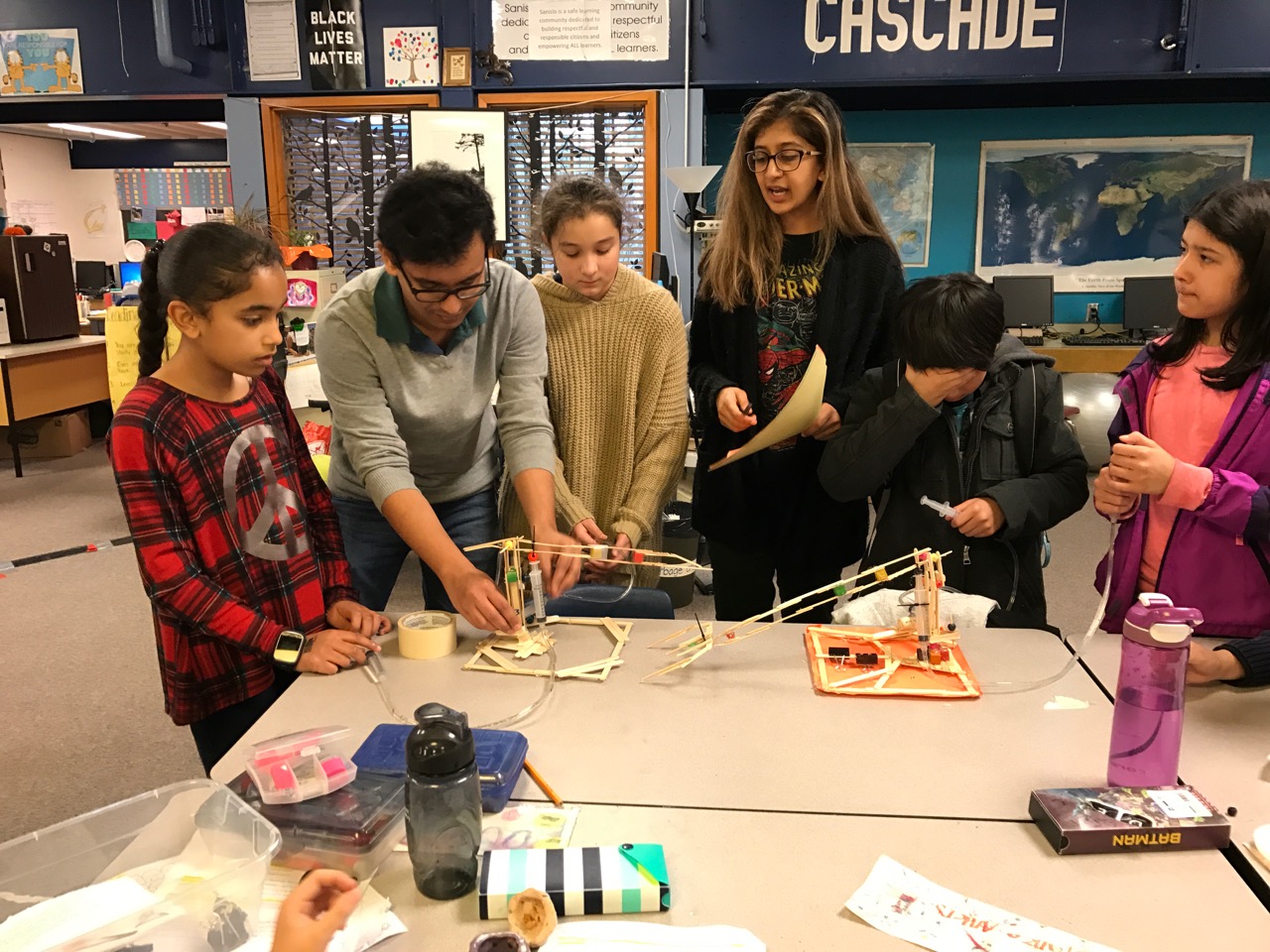 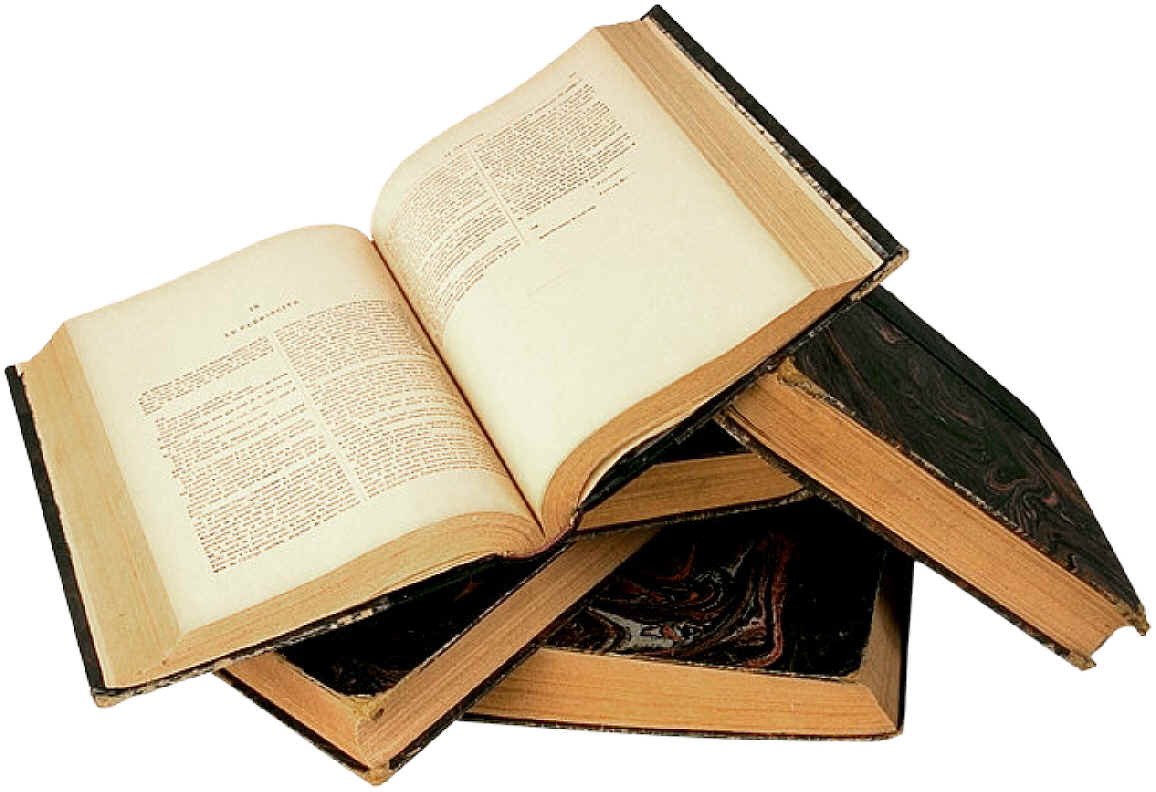 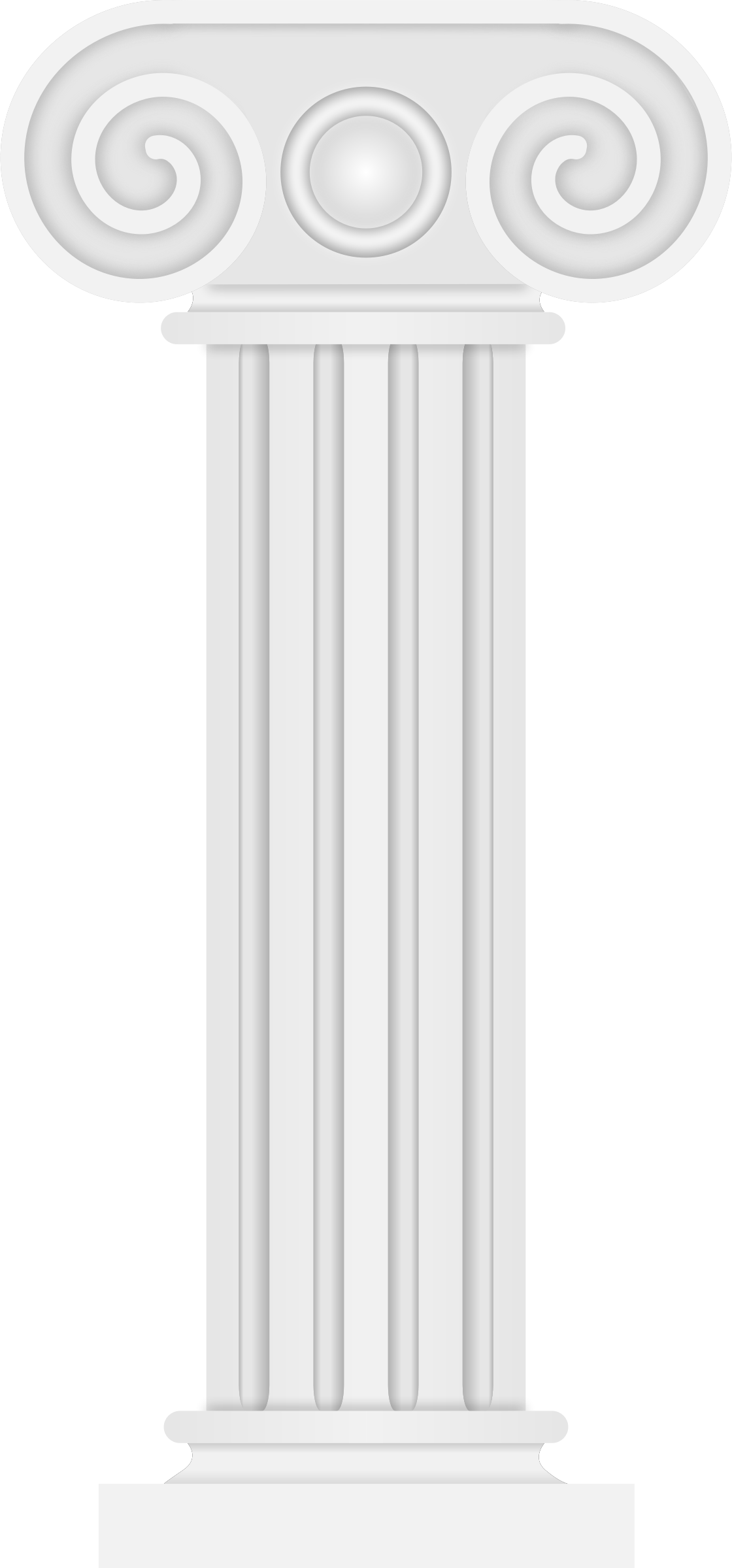 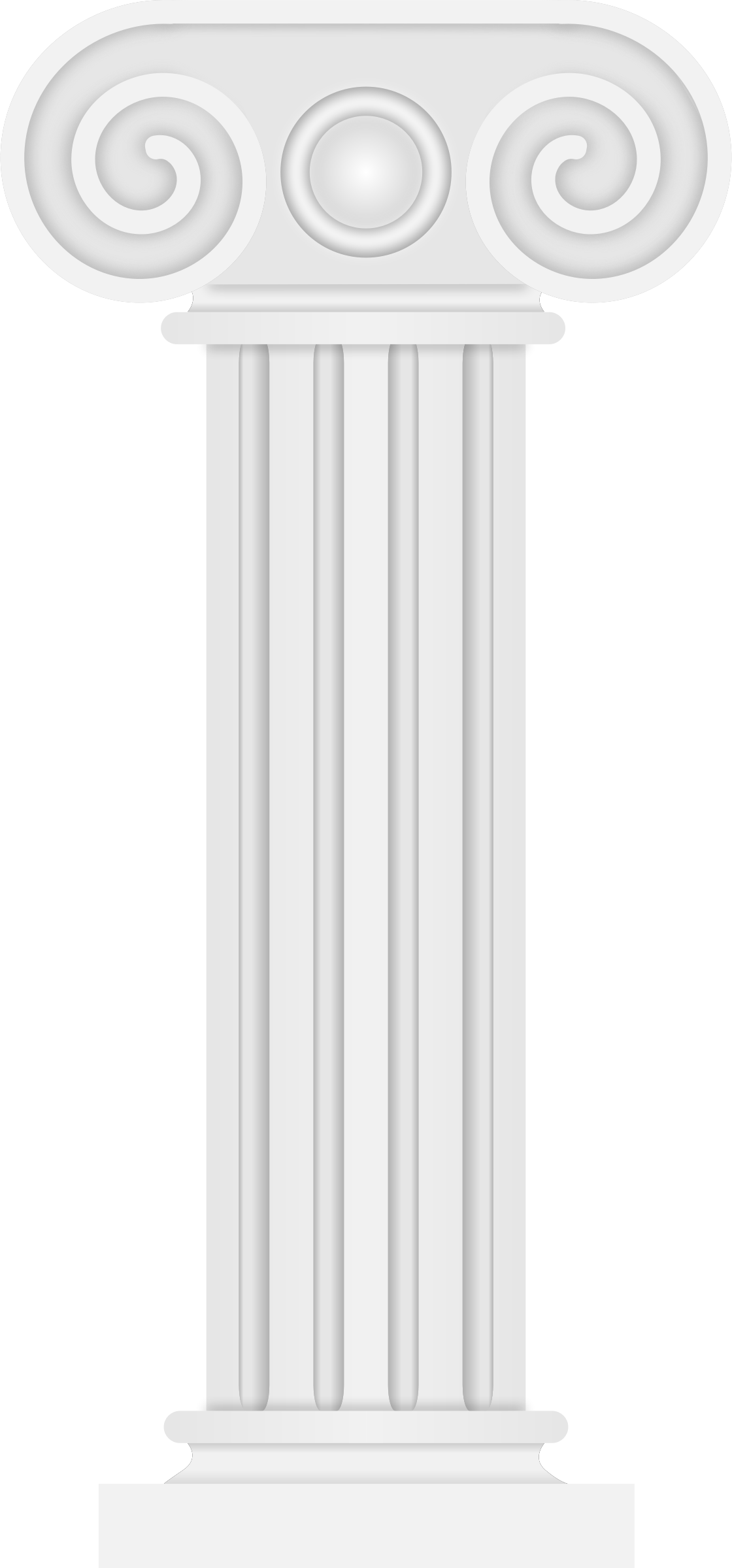 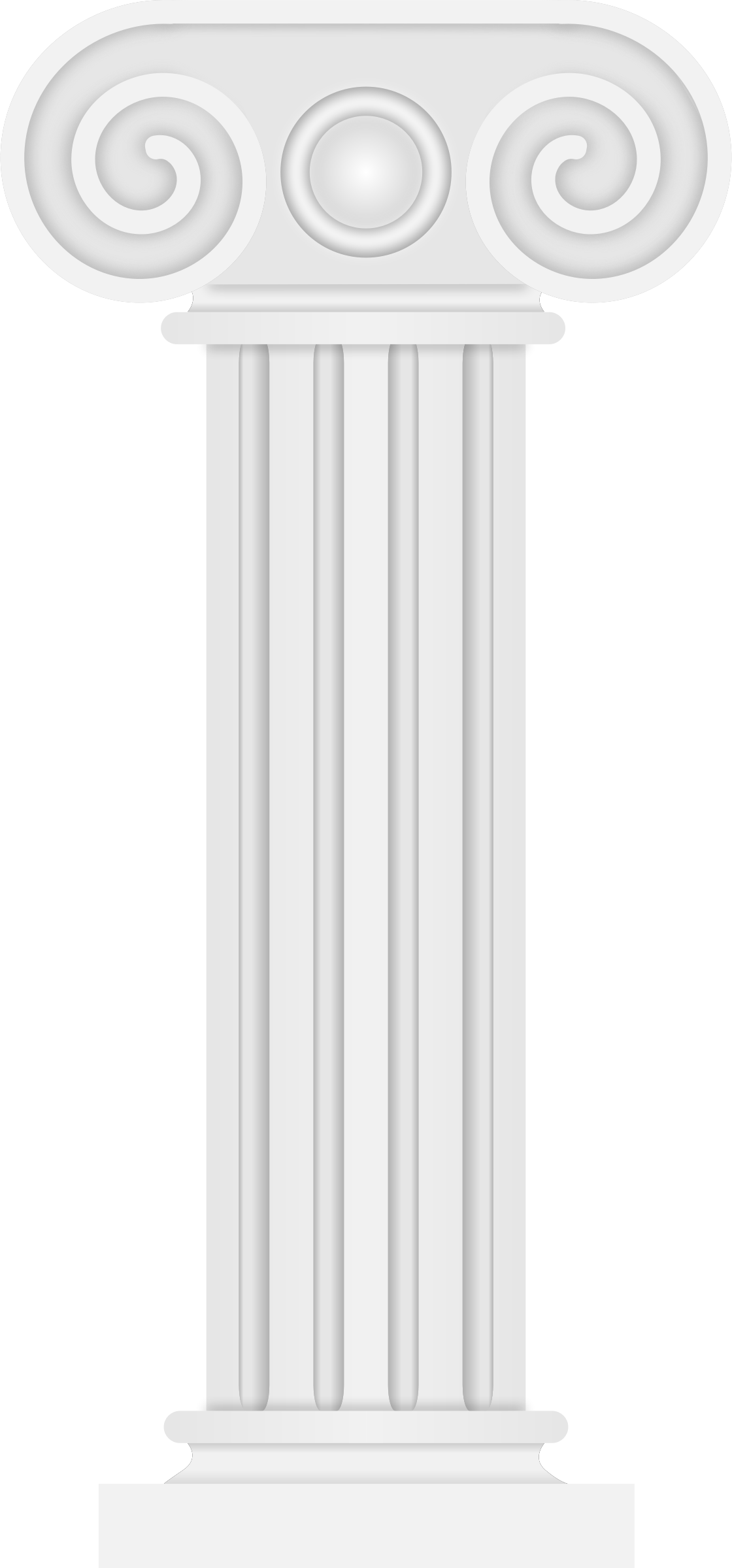 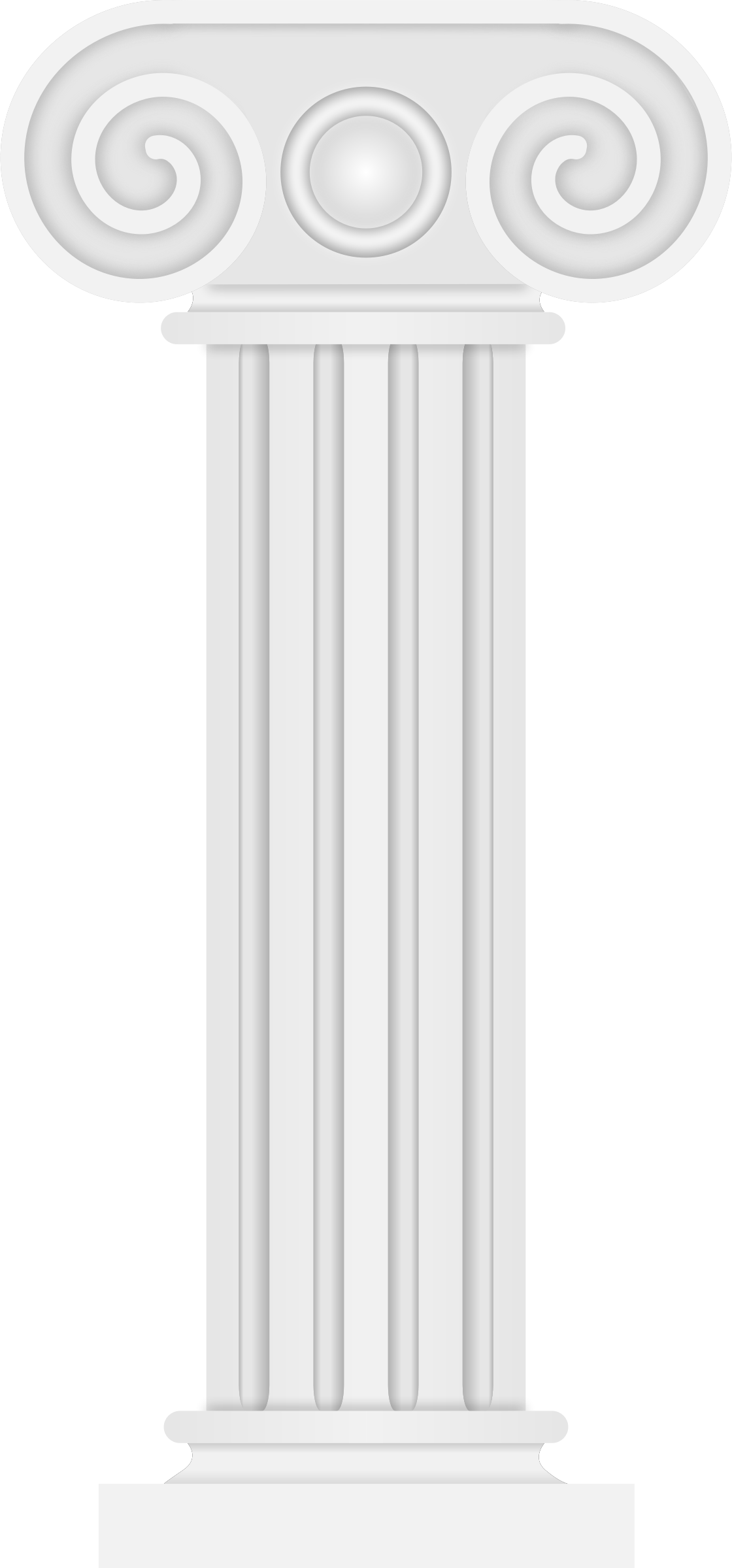 Model program: Science Explorers at UW
After school science program developed and led by graduate students
Serves 4th and 5th grade students
One hour lessons one day a week
Each academic quarter is one broad topic, such as Earth Science or Engineering
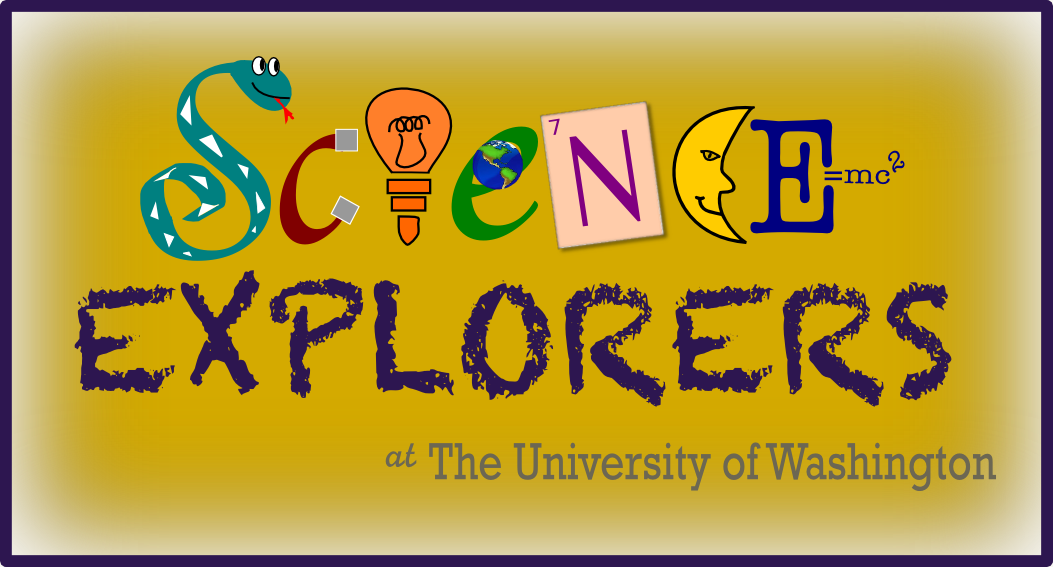 Science Explorers Instruction Format
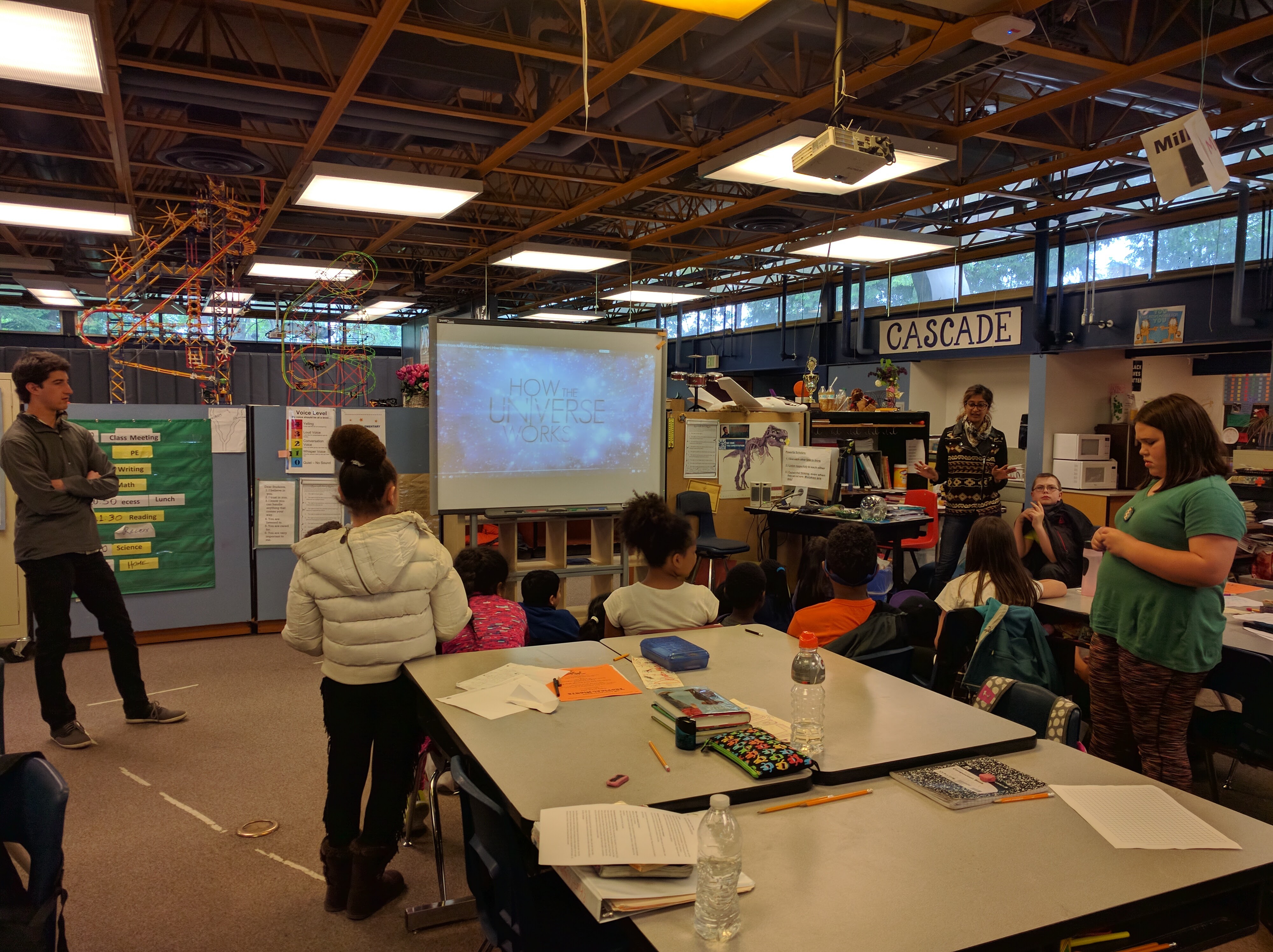 Introductory Video
Science Explorers Instruction Format
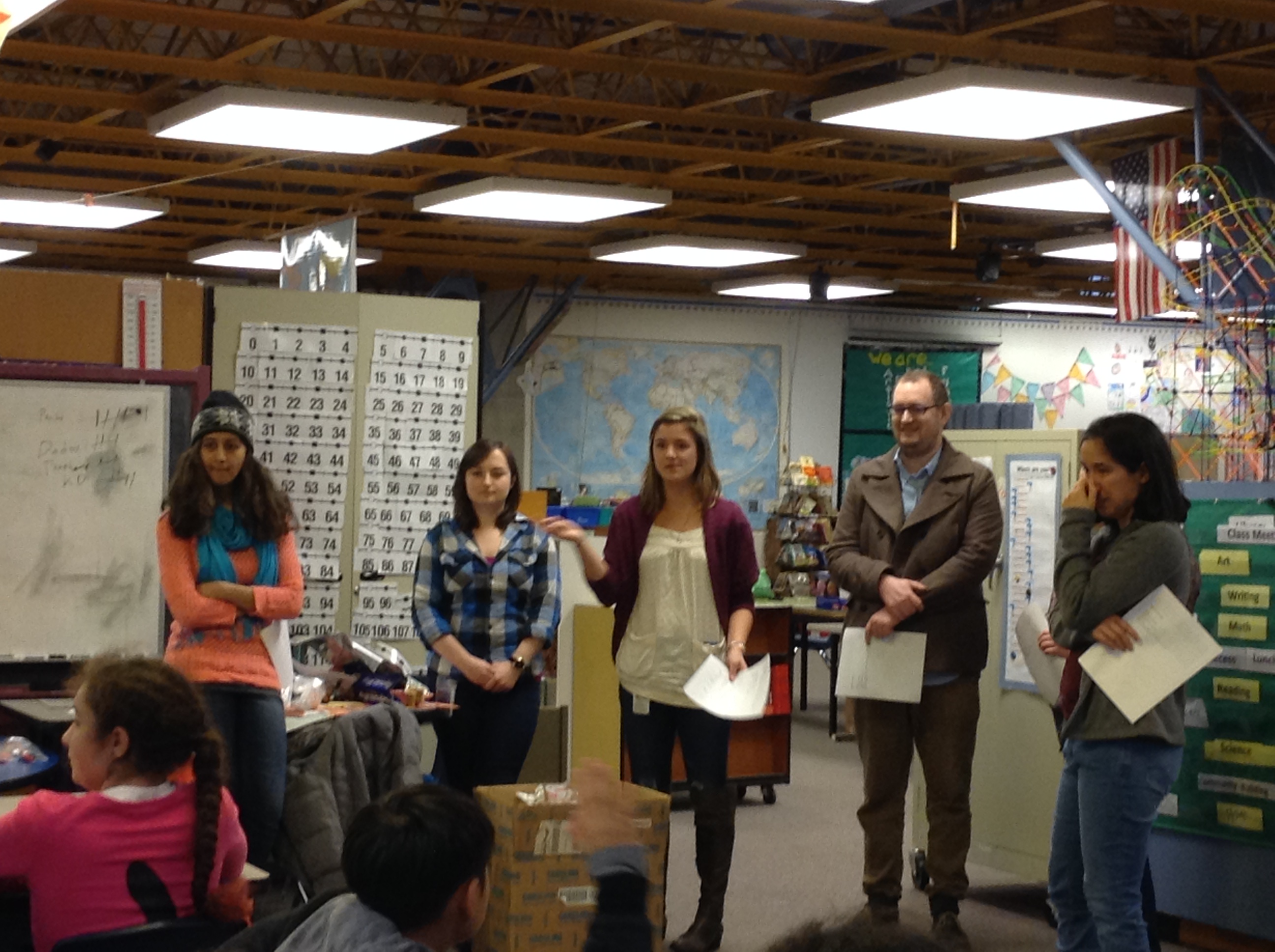 Intro Group Discussion
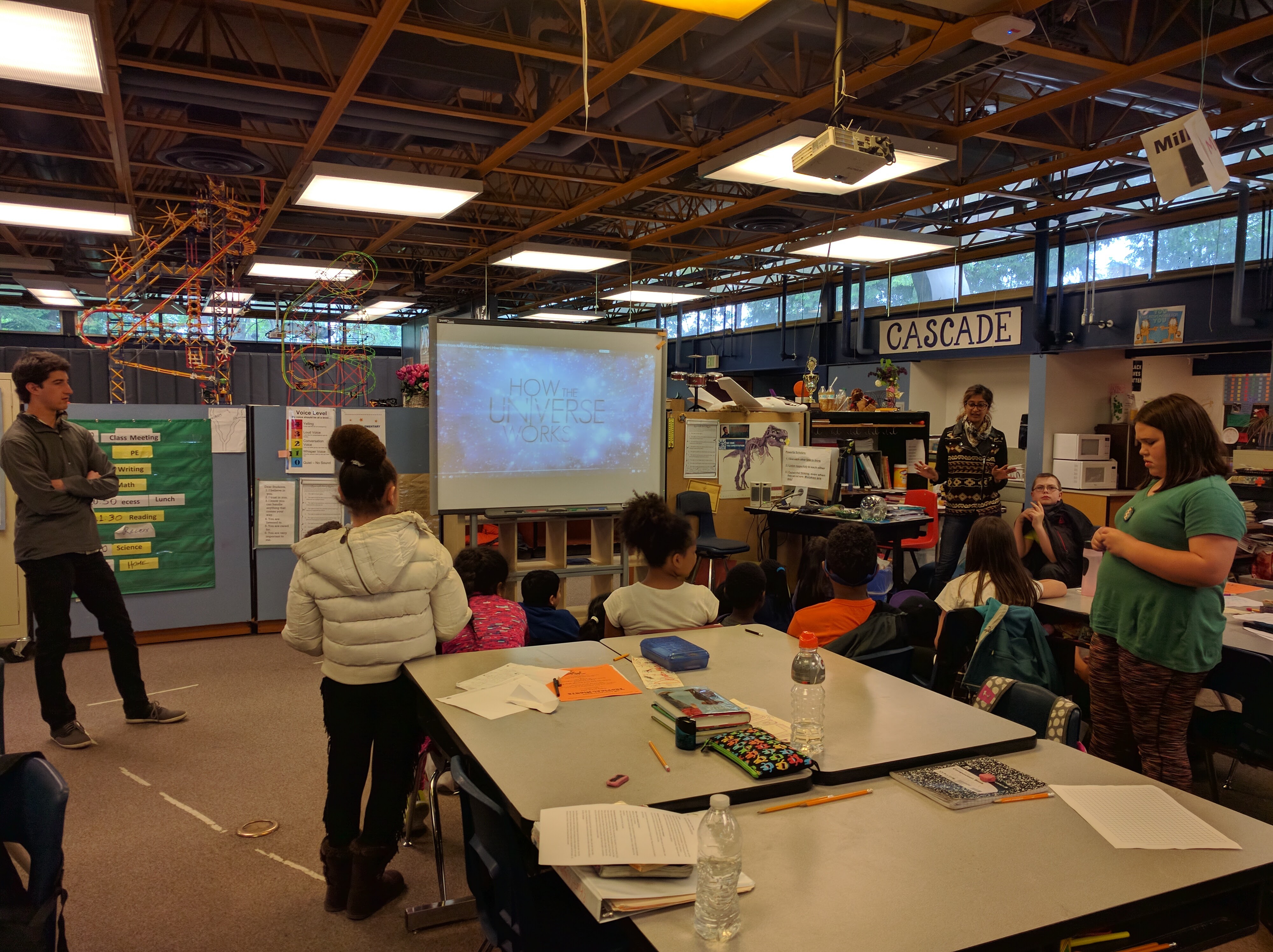 Introductory Video
Science Explorers Instruction Format
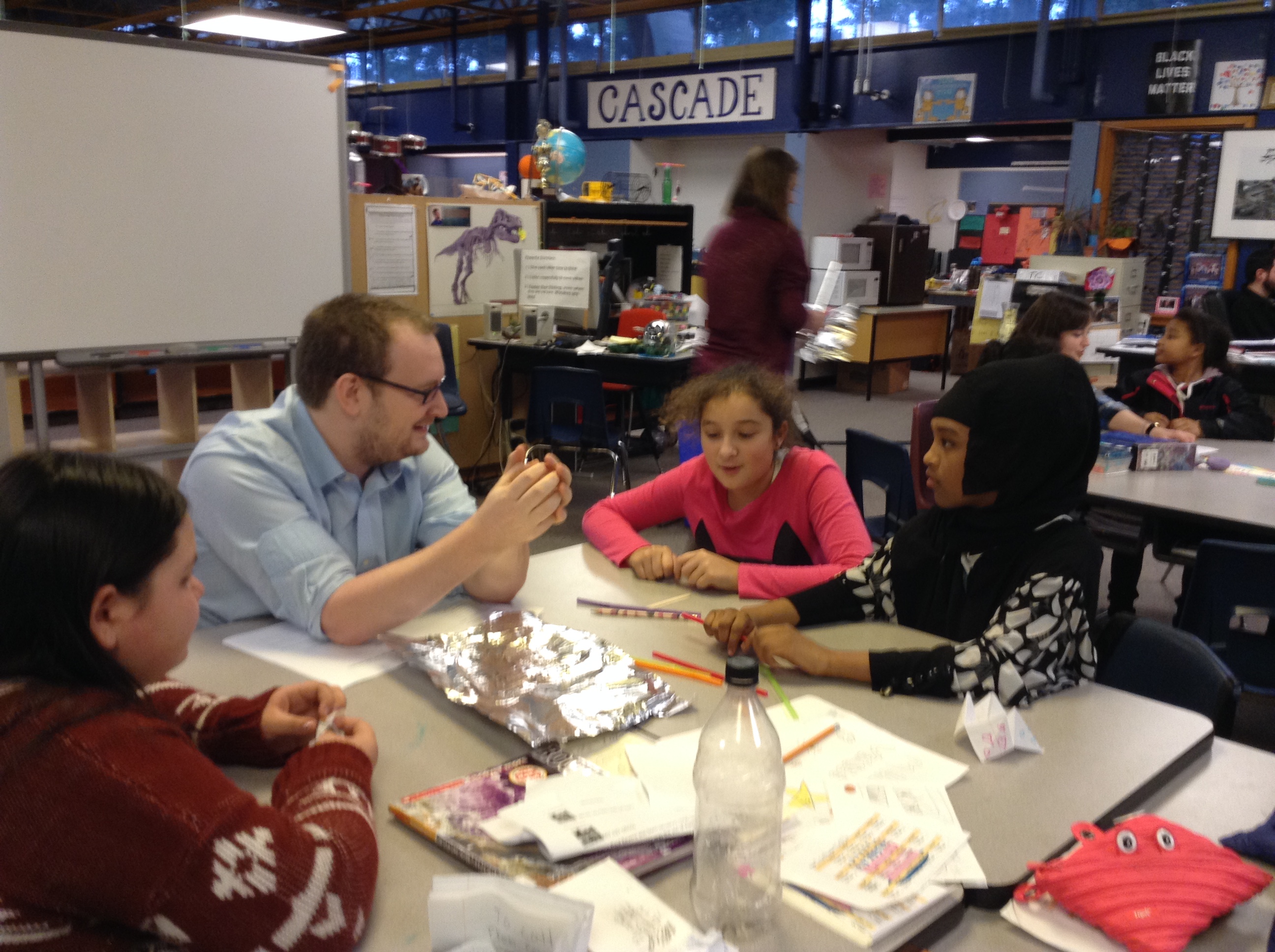 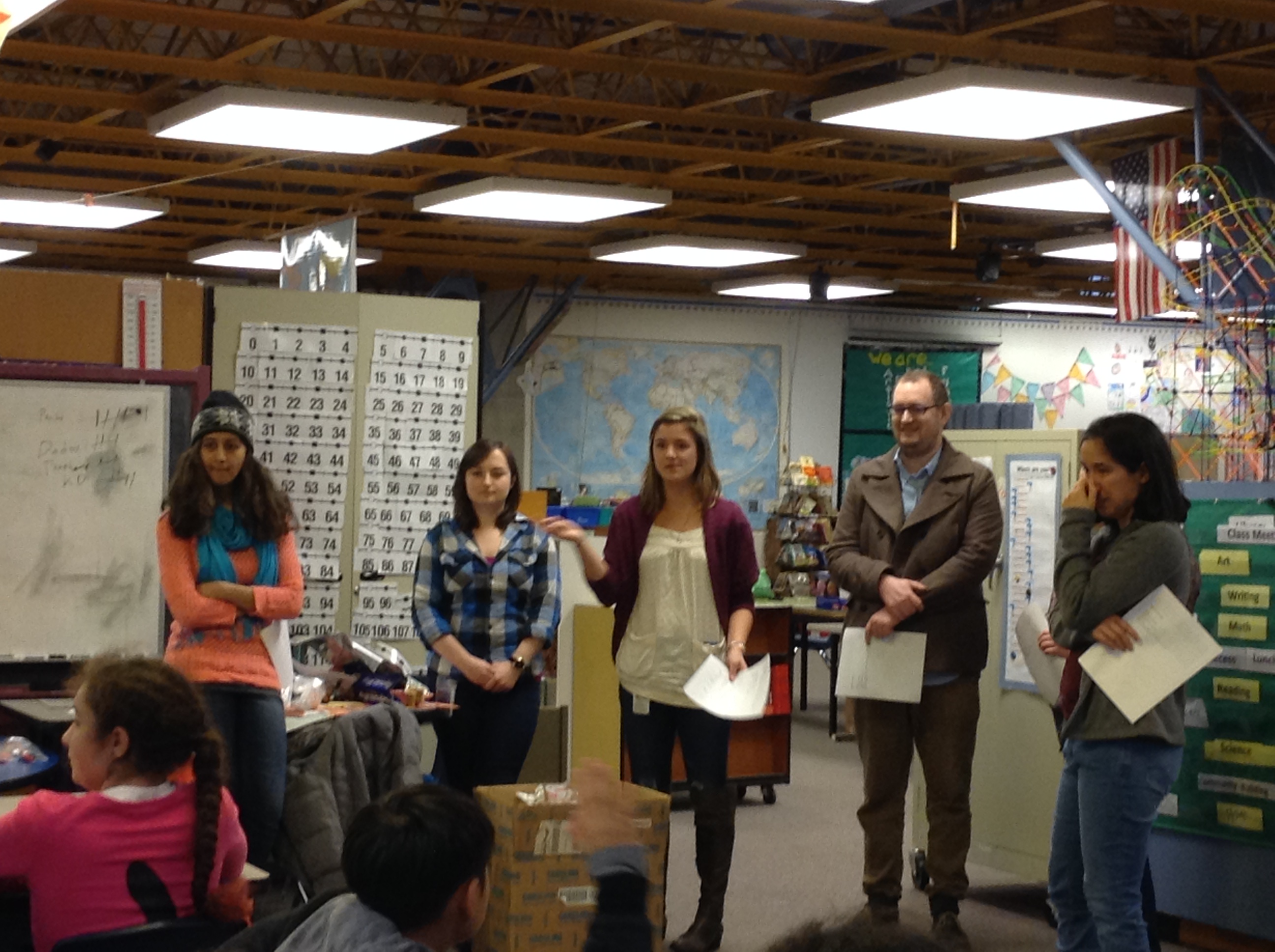 Hands-on Activity
Intro Group Discussion
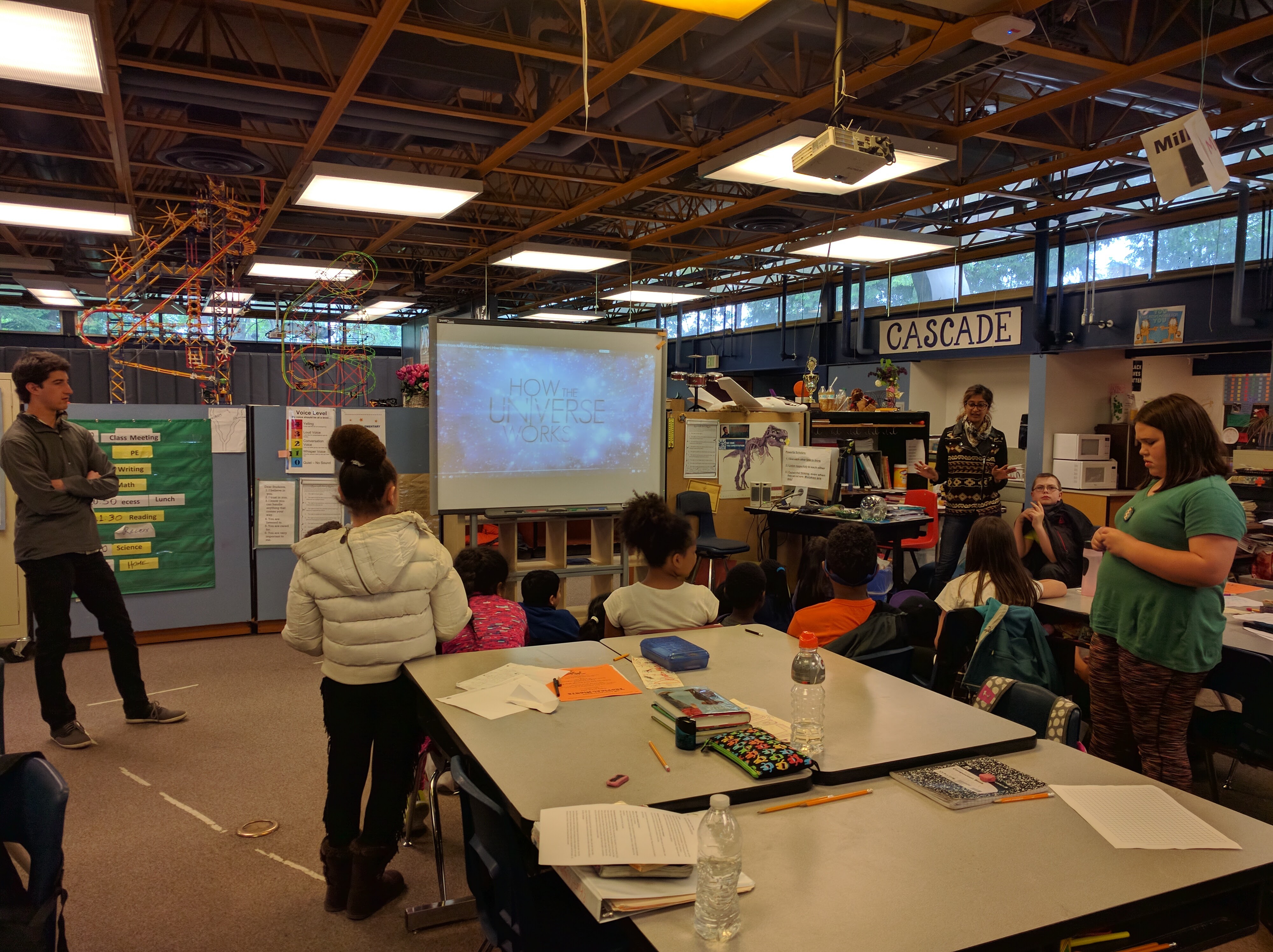 Introductory Video
Science Explorers Instruction Format
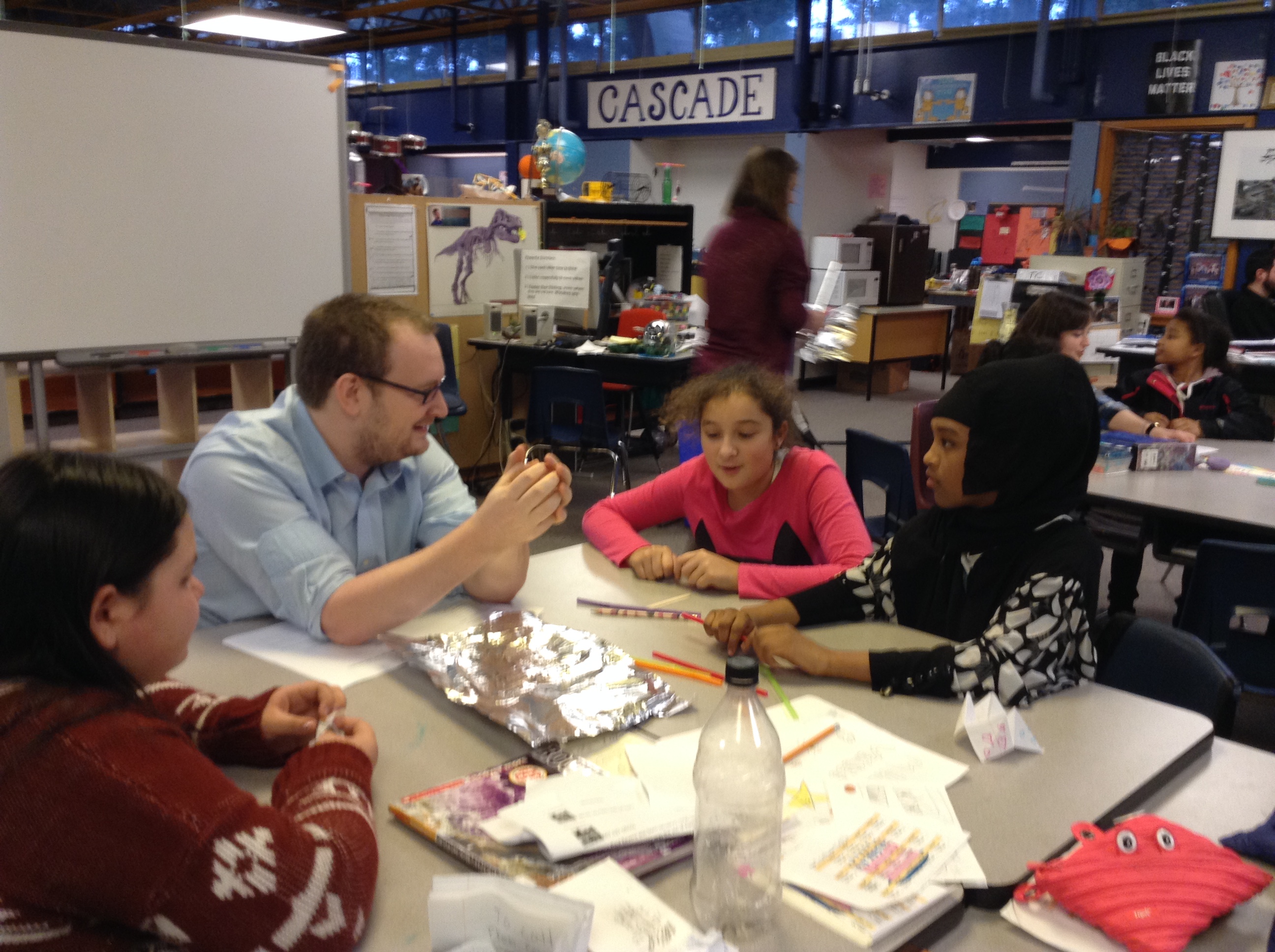 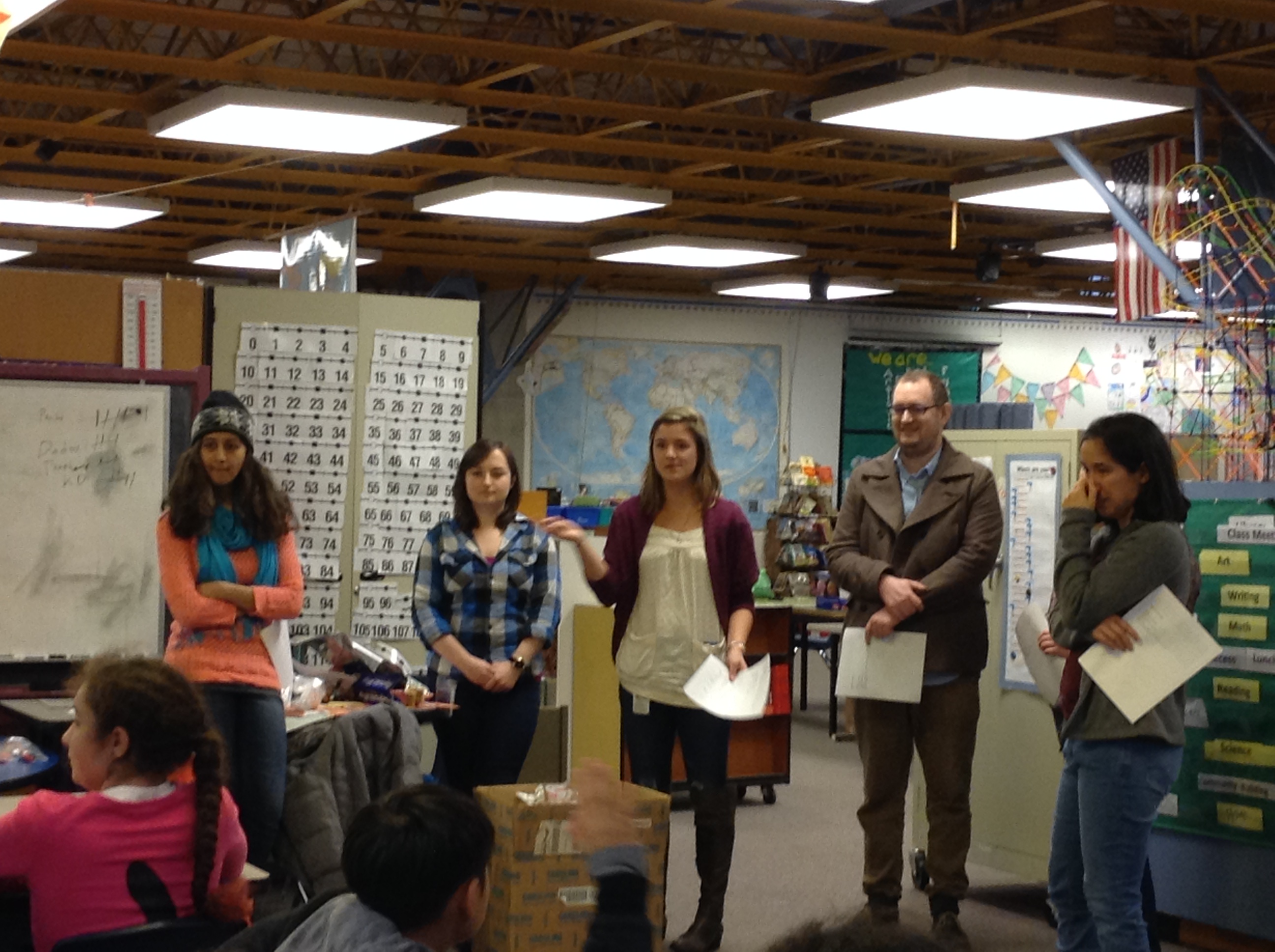 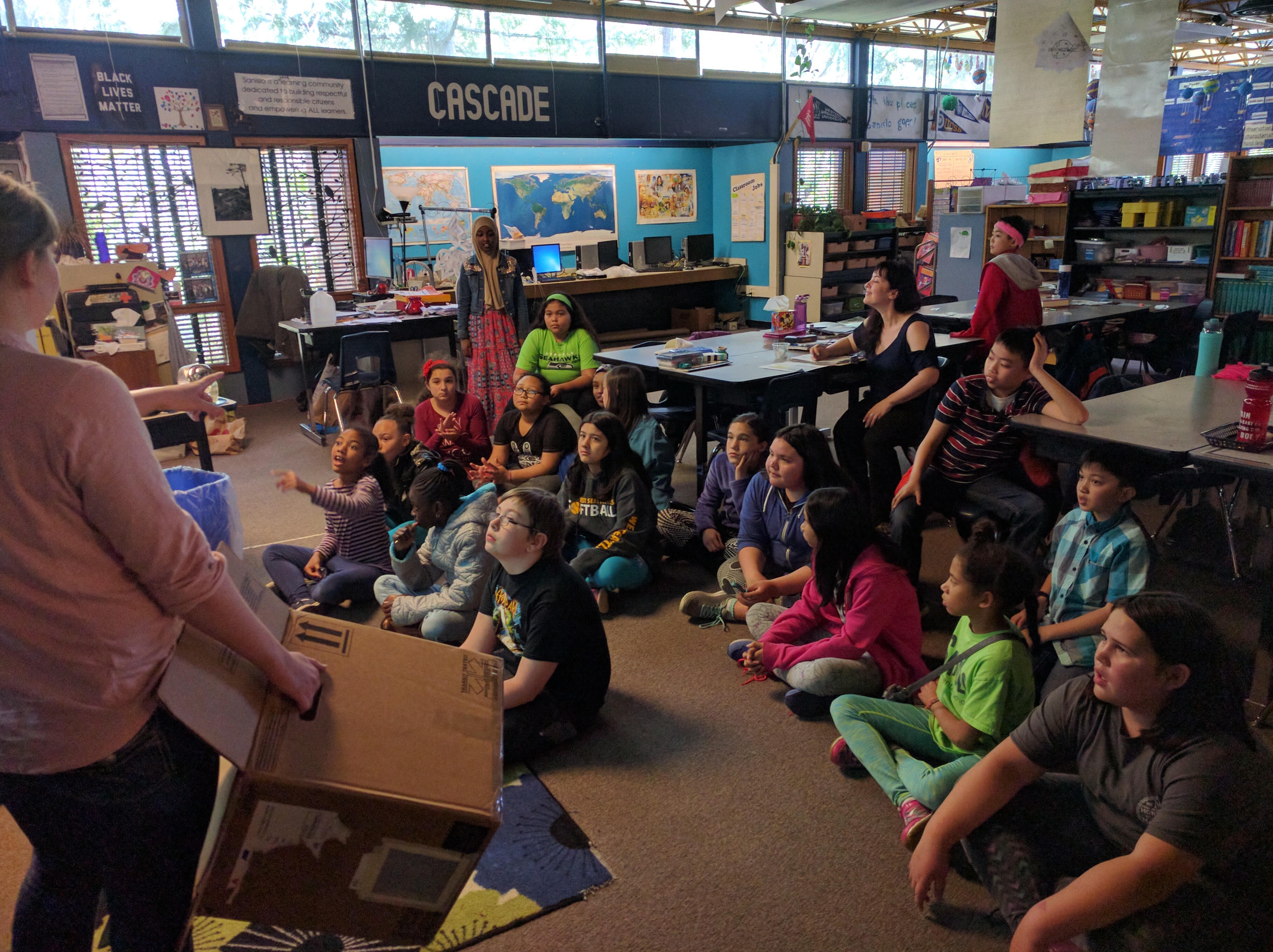 Hands-on Activity
Intro Group Discussion
Summary Group Discussion
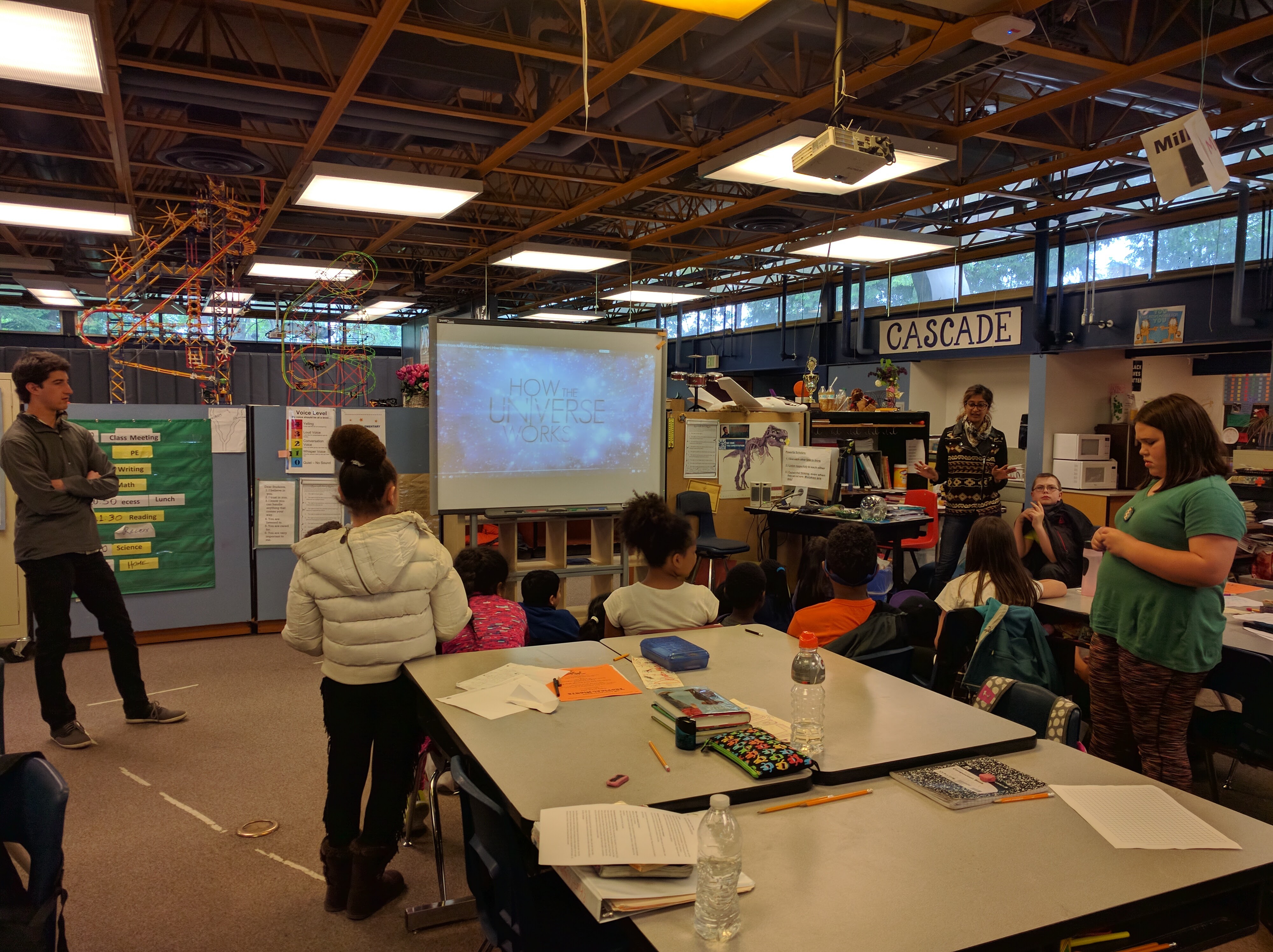 Introductory Video
Science Explorers Instruction Format
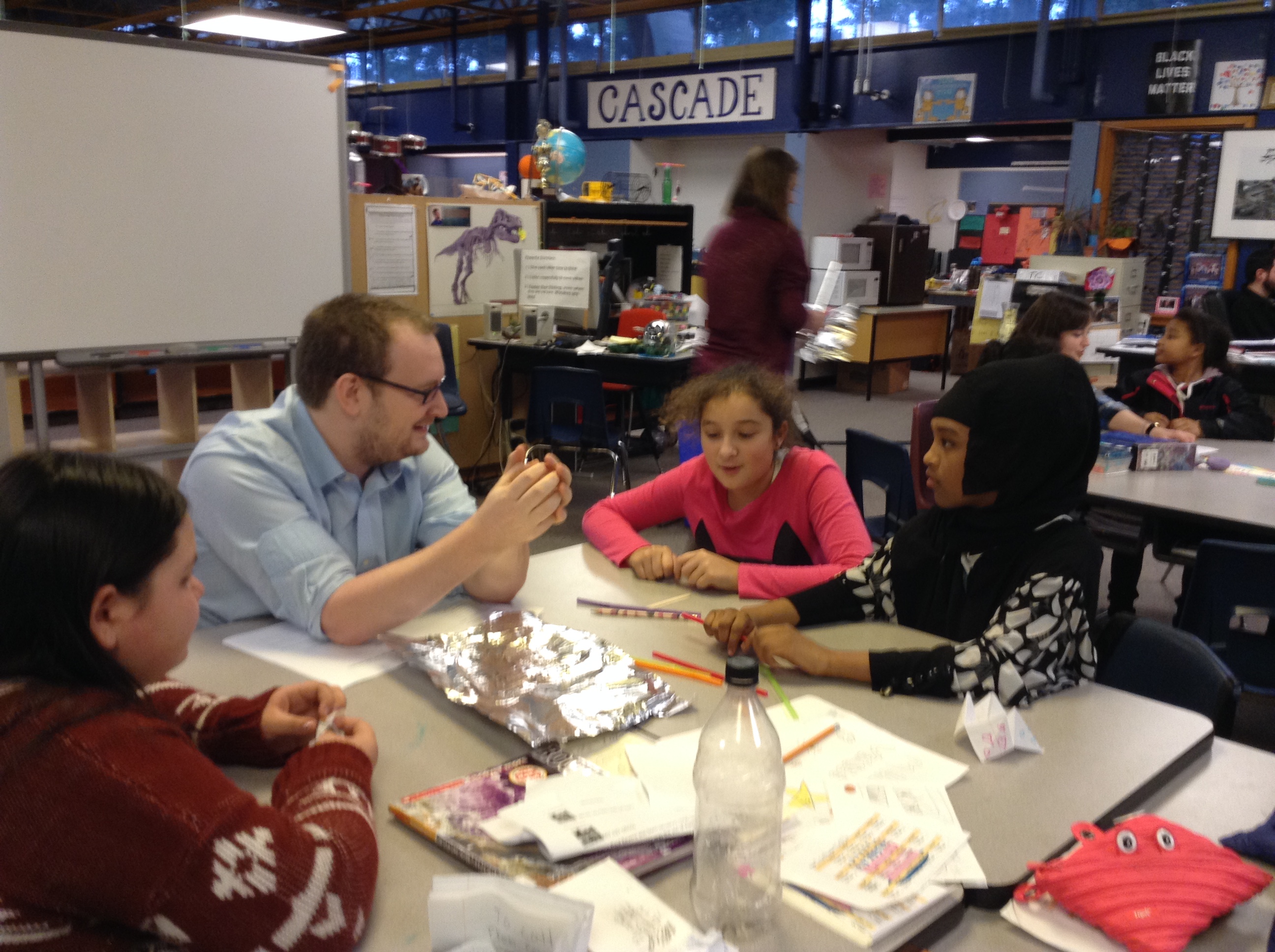 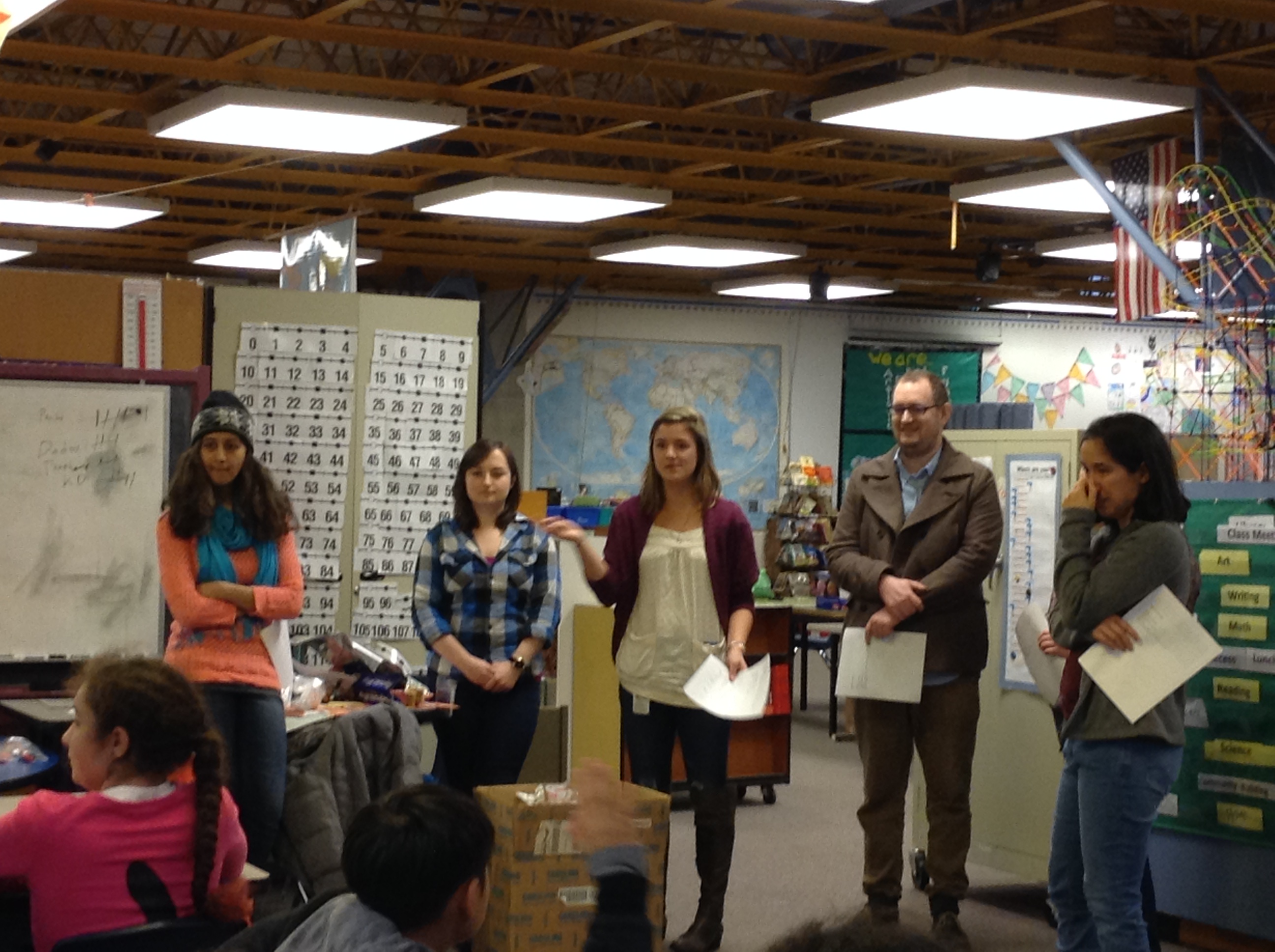 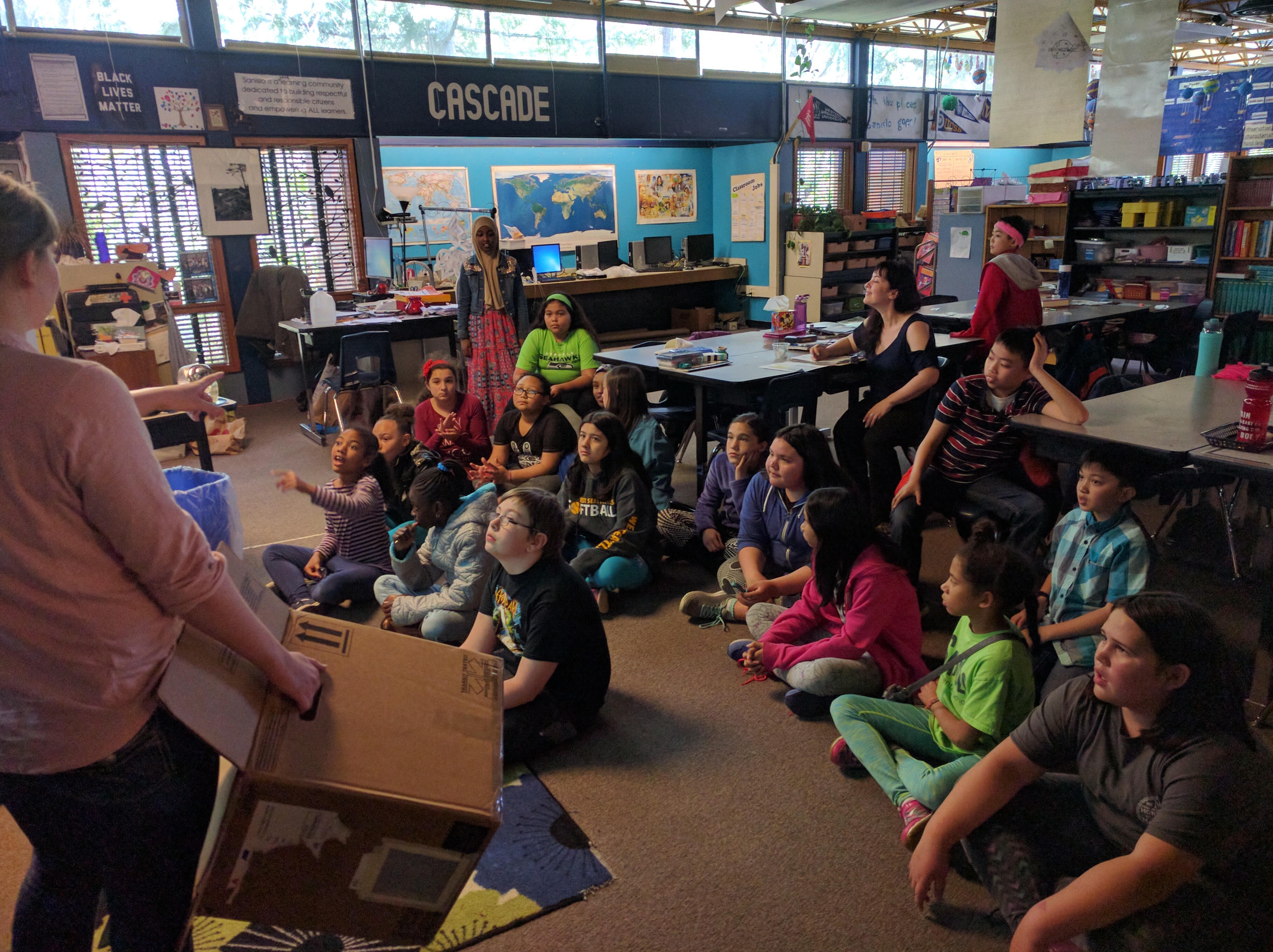 Hands-on Activity
Intro Group Discussion
Summary Group Discussion
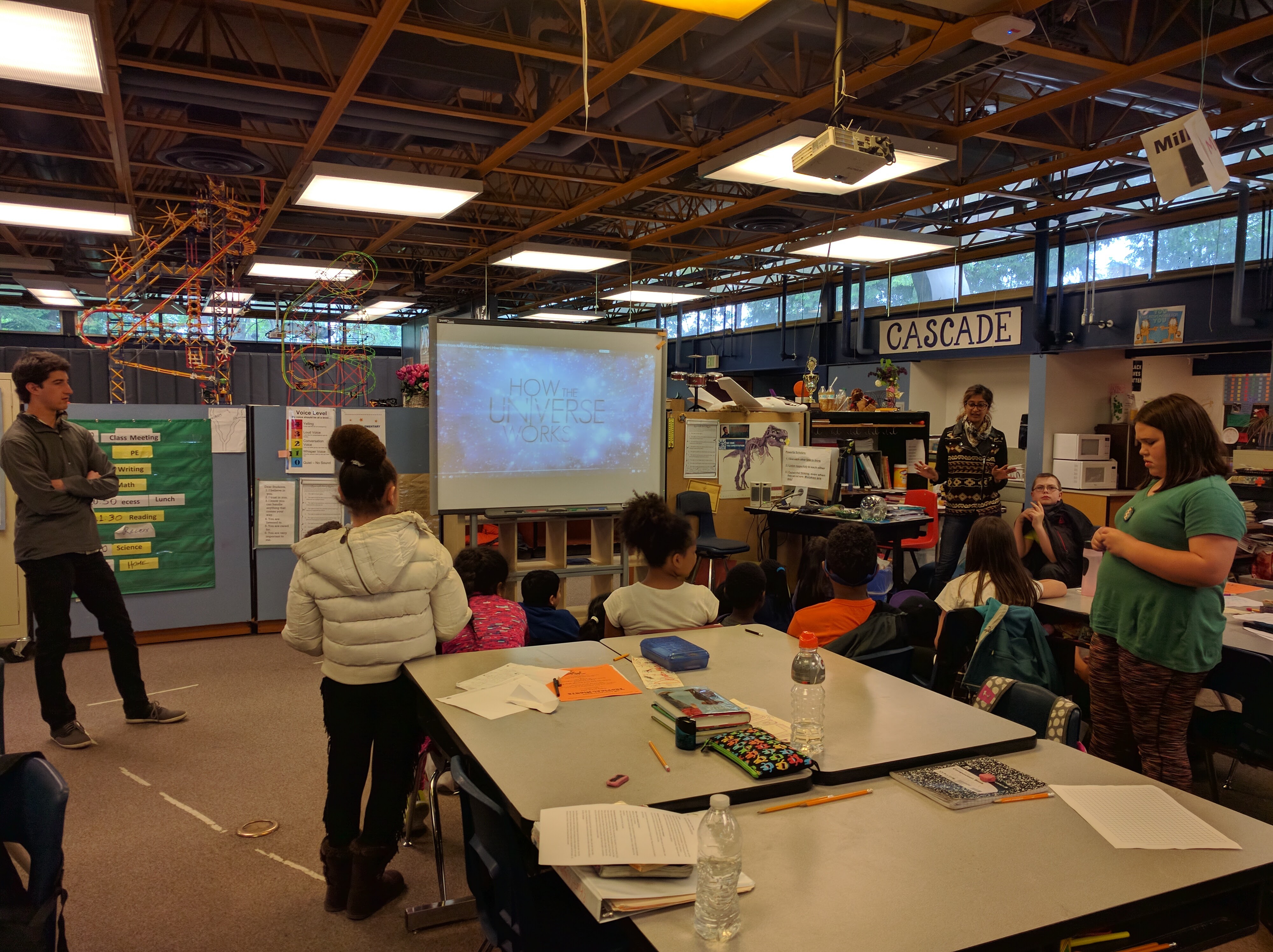 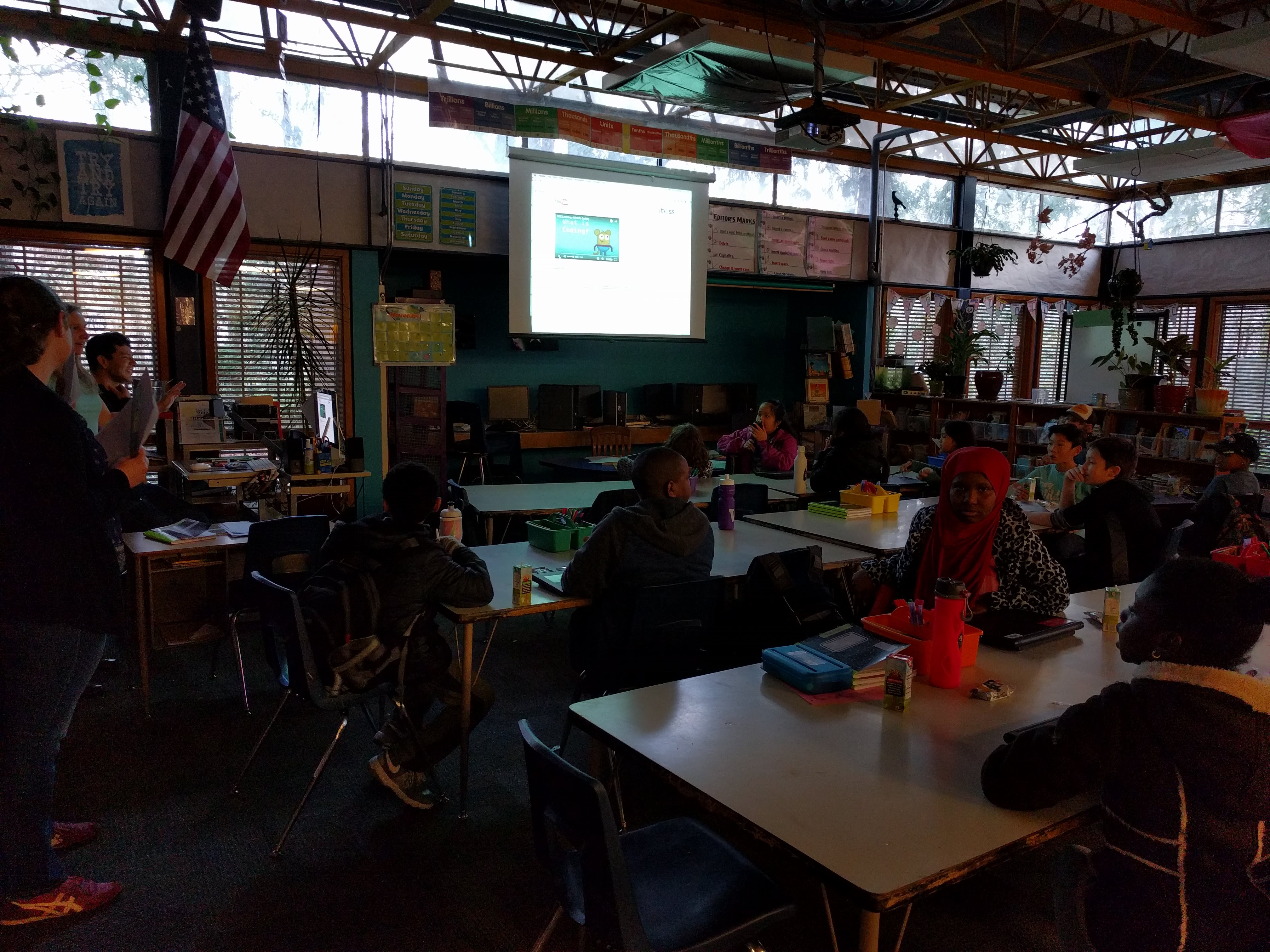 Introductory Video
Closing Video
Active Learning
Benefits of active learning for undergraduates:
Freeman et al., “Active learning boosts performance in STEM courses, Proceedings of the National Academy of Sciences, Jun 2014.
Active Learning
Benefits of active learning for K-12:
“the effect size of active learning at the undergraduate level appears greater than the effect sizes of educational innovations in the K–12 setting”
Benefits of active learning for instructing post-undergraduate:
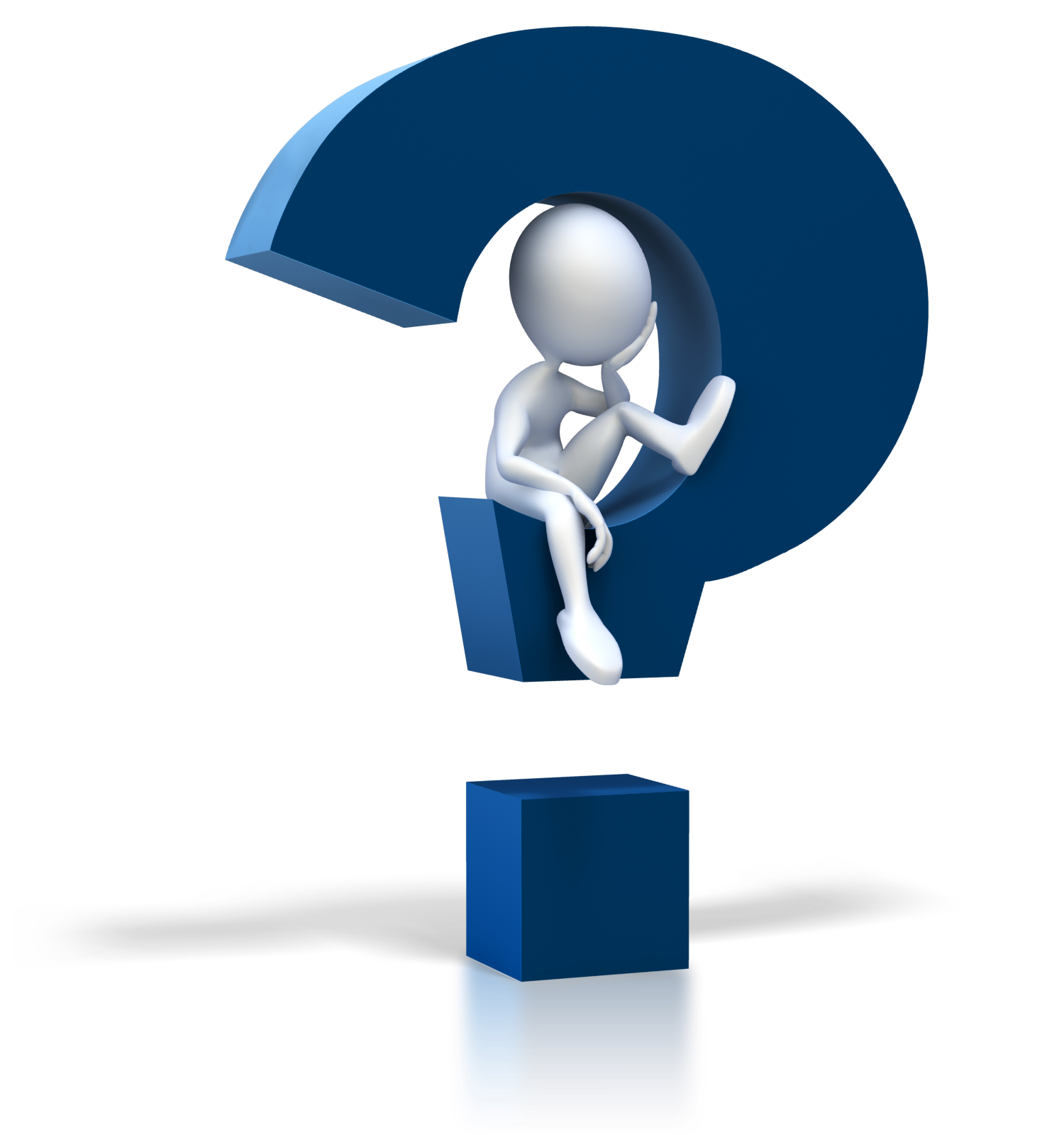 Freeman et al., “Active learning boosts performance in STEM courses, Proceedings of the National Academy of Sciences, Jun 2014.
Activity
Work in groups of 2-3 to design a simple lesson following the format
Bonus points: Use your own research
Some sciencey topic ideas:

Photosynthesis
Volcanoes
Density
The food chain
Magnetism
States of Matter
Earthquakes
Or a topic of your choice
Introductory Video
Introductory Questions
Hands-on Activity
Report Out
What did you come up with?
Share with one or two groups around you
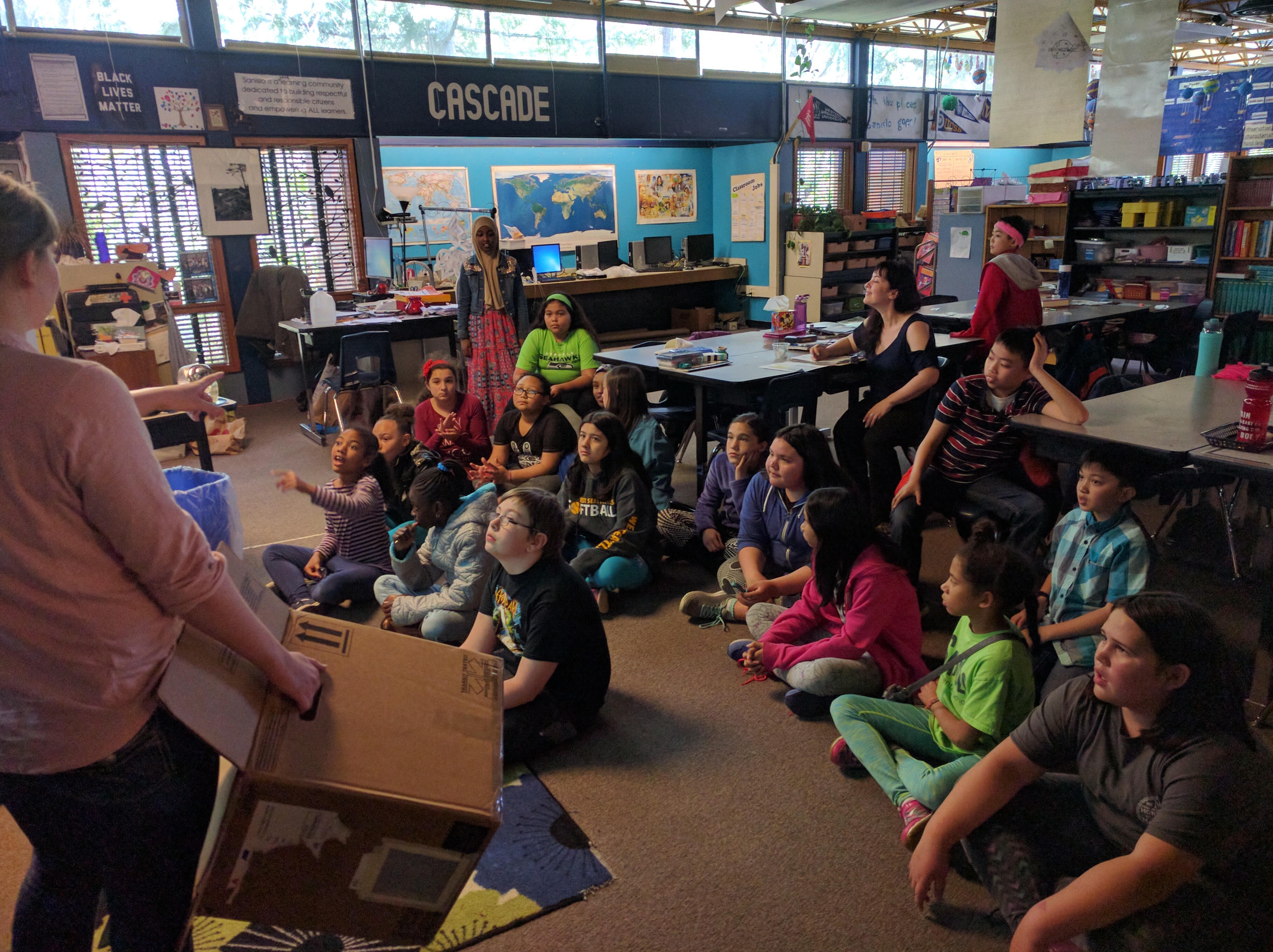 Take-away
Conferences and scholarly communication should have the goal of engaging and teaching the audience
The science outreach community has developed effective methods for creating engaging and informative scholarly communication
Therefore, science outreach can be used as a model for all scholarly communication
Hands-on Activity
Intro Group Discussion
Summary Group Discussion
Introductory Video
Closing Video
Thank you!
FORCE2018 Organizers and Attendees
Science Explorers tutors
Science Explorers participants and teachers at Sanislo Elementary
Itzue Caviedes Solis for inspiration and edits
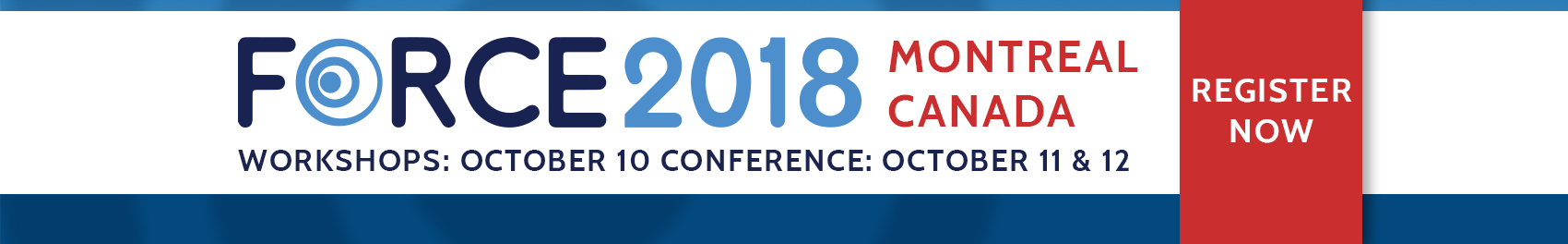 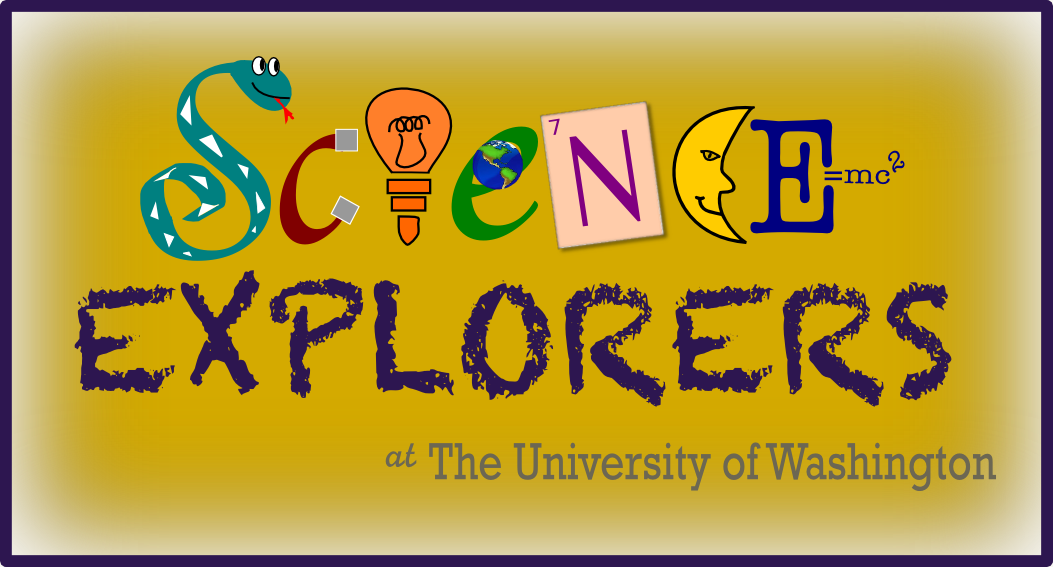 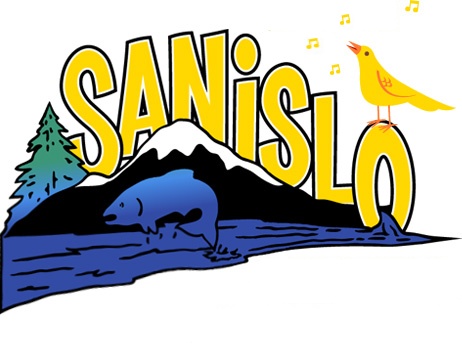 Closing Video
0
Your video here!